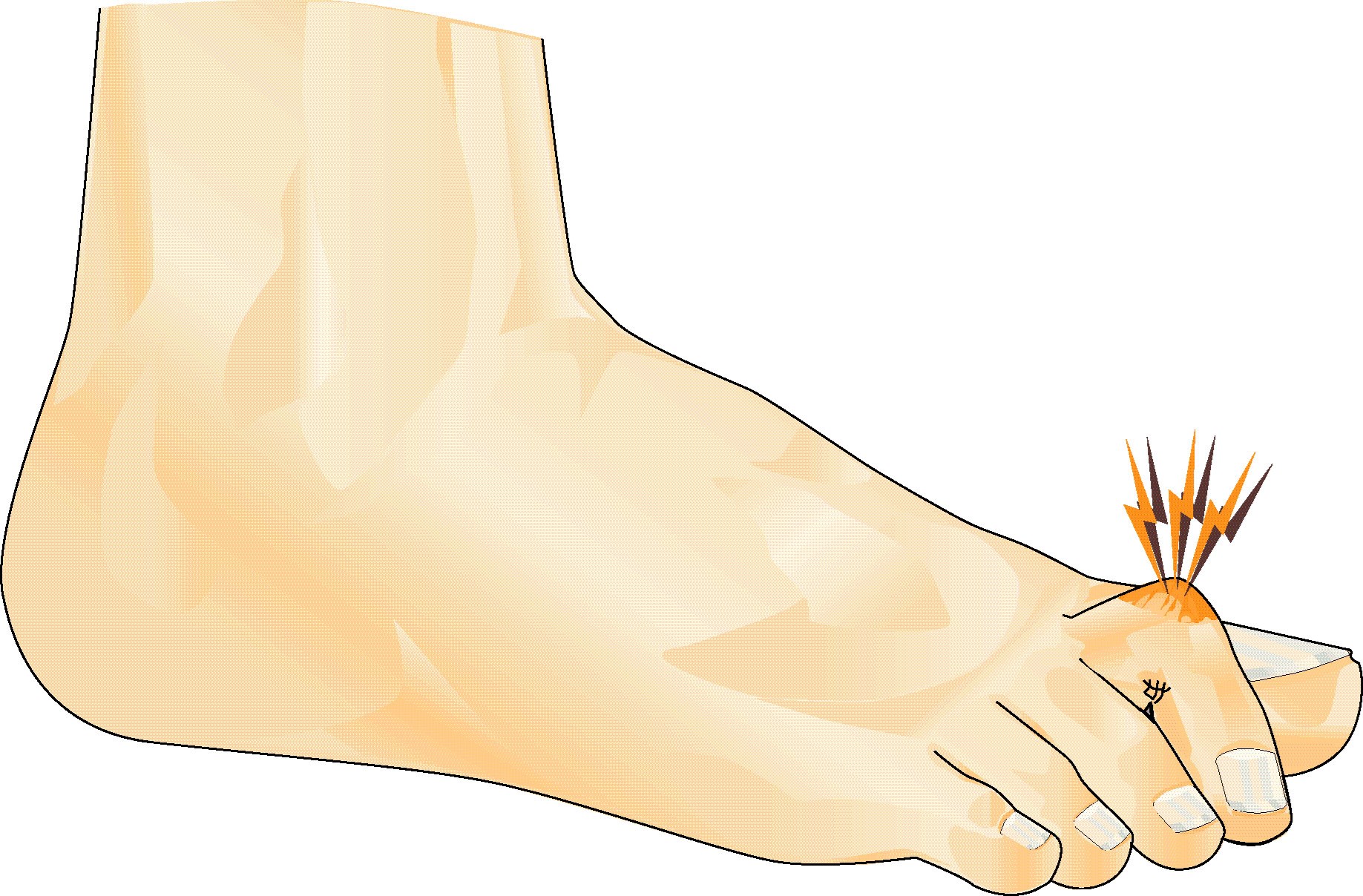 Sekundärvården presenterarFot i Primärvården
Arto Korpi ST-Läkare
Ortopedkliniken Västmanland
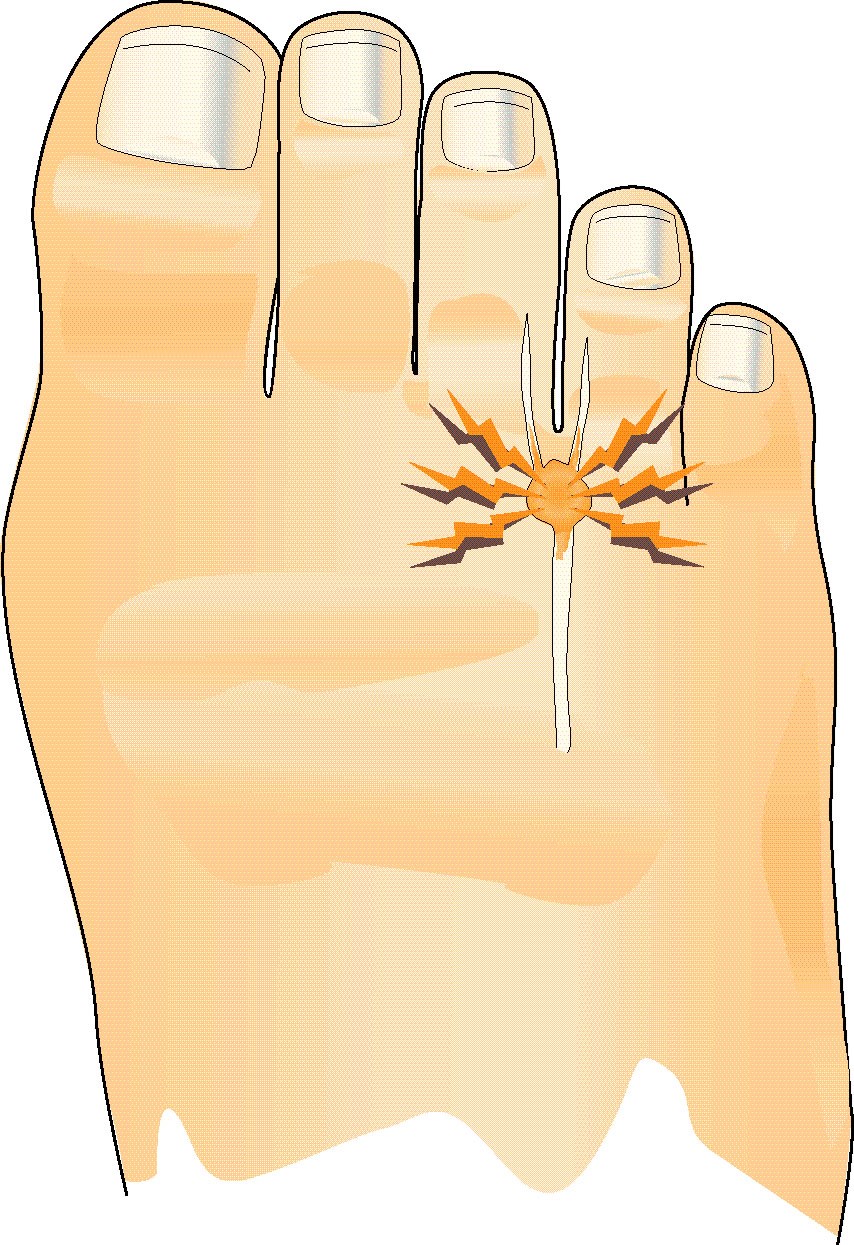 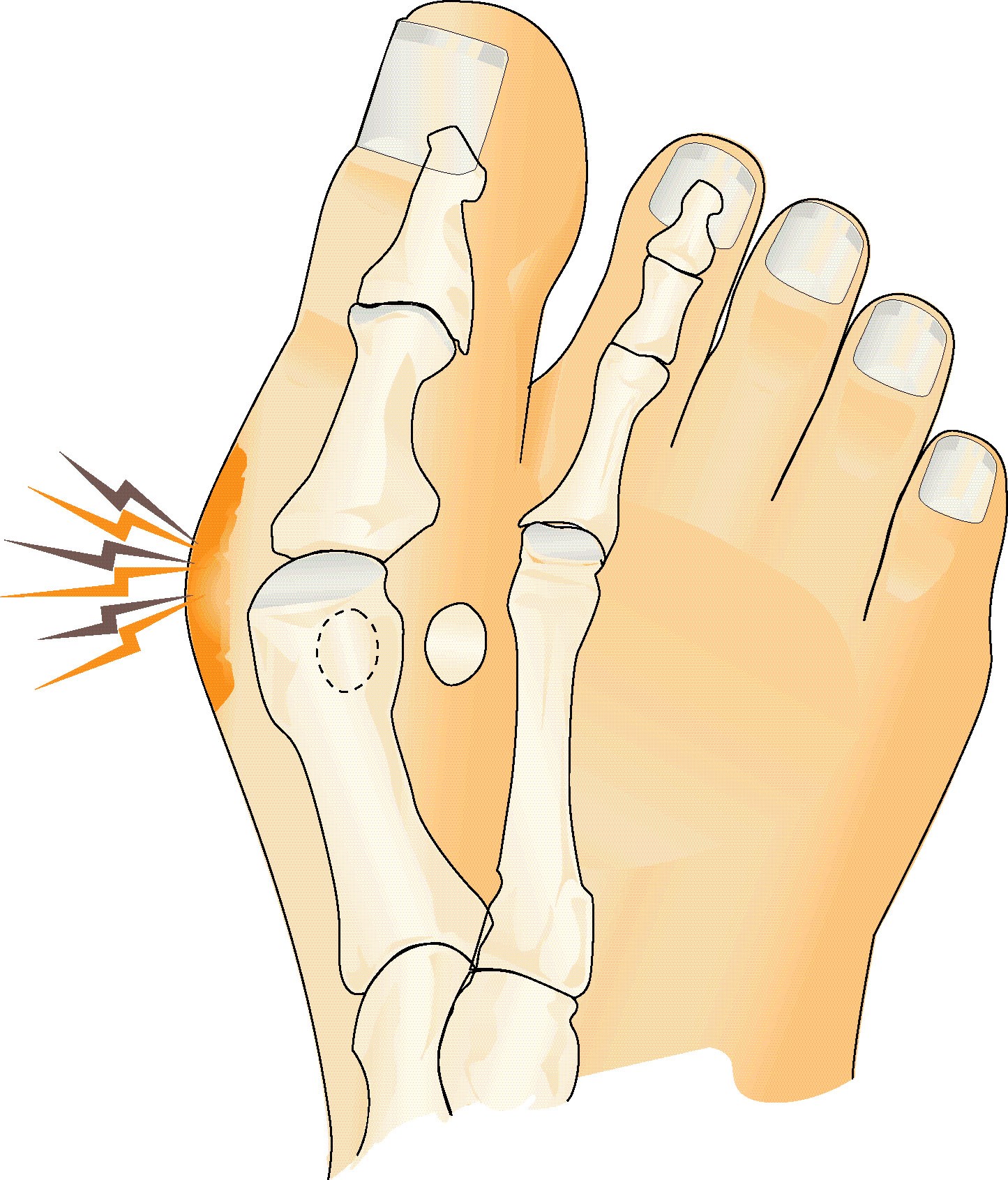 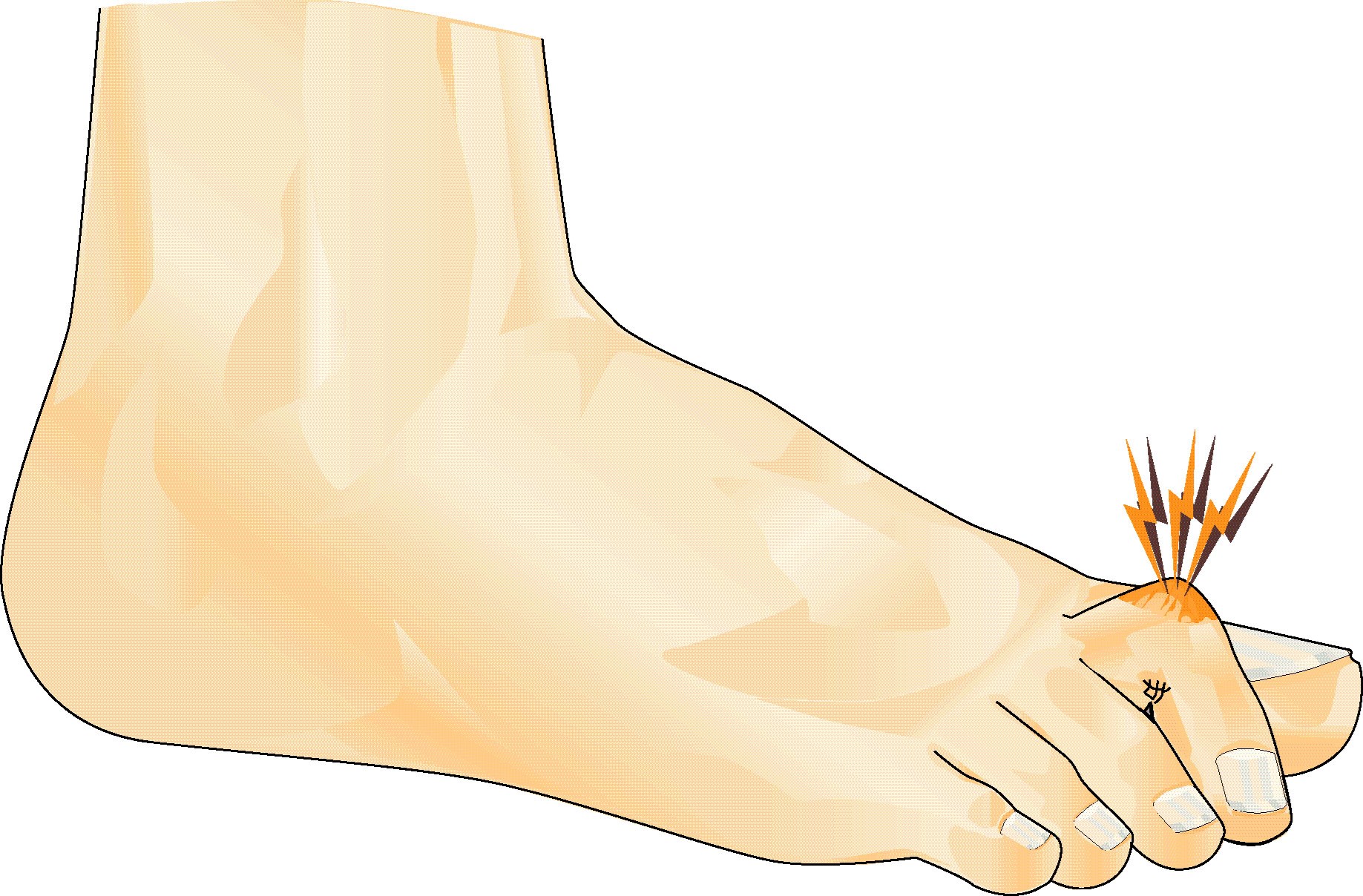 Hallux Valgus
Hallux Rigidus
Hammartå
Mortons neurom
Plantarfasciit/Fibromatos
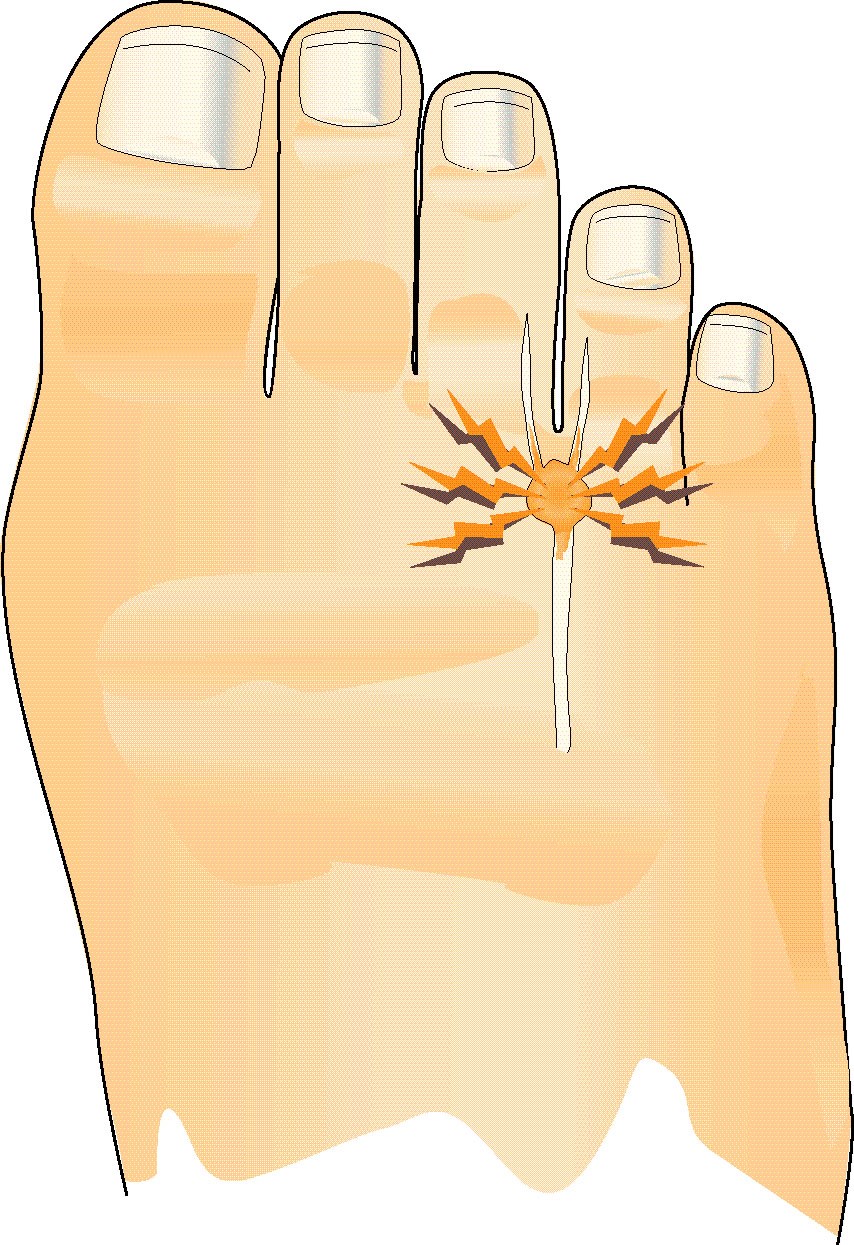 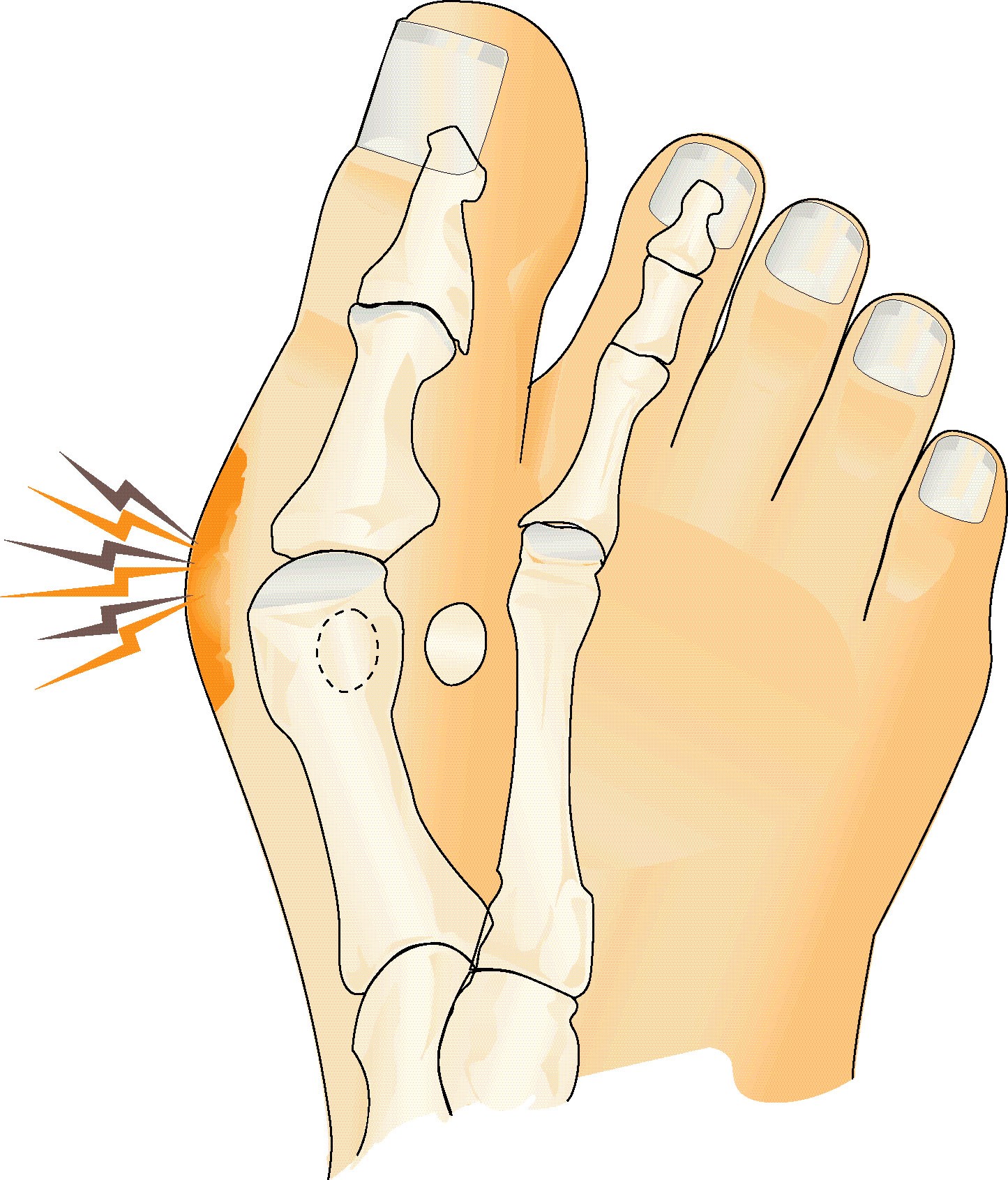 [Speaker Notes: 1. Mycket känner ni igen. En del om handläggning samt vad vi kan erbjuda på ortopeden.]
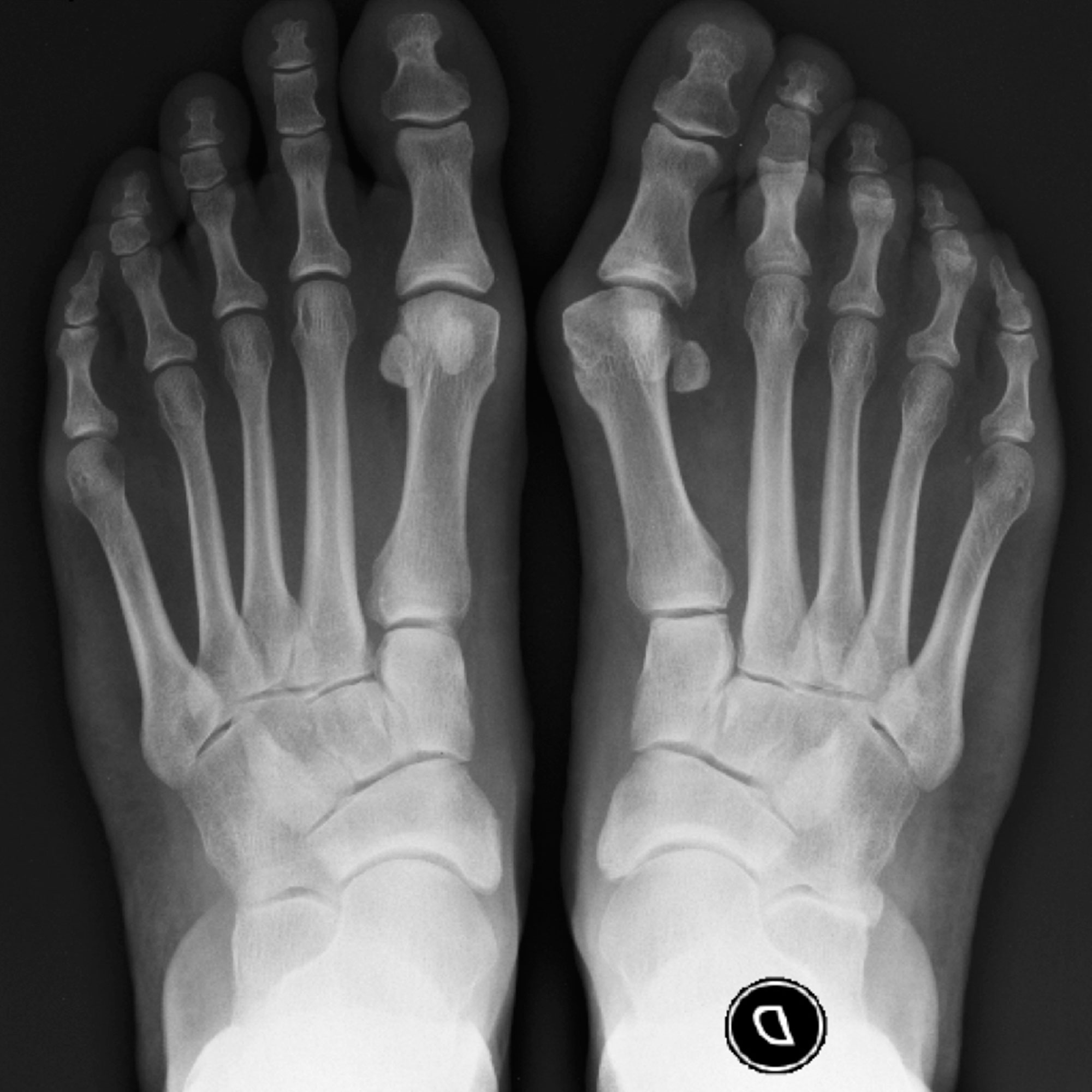 Remissinnehåll

Preliminär diagnos
Frågeställning
Anamnes
Symtom
Status
Slätröntgen, max 6 månader gammal
Erhållen behandling
Patientens inställning
Rökning
Tolkbehov
[Speaker Notes: 1. Slätröntgen; Be SPECIFIKT om belastade bilder vid röntgenremiss. Vi har haft möten med röntgenkliniken i Västerås och det fungerar ofta bra vid vanliga frågeställningar MEN Unliabs tar fortfarande ofta obelastade bilder. 

Samma som med artros knä + höft så önskar vi även belastade bilder på fötter. Underlättar operativ planering. Vi brukar komplettera om det inte finns. 

2. Patientens inställning; Vill patienten bli opererad? Remiss till oss för att få ett avslut? 

3. Rökning + Bakgrundssjukdomar.]
Hallux Valgus
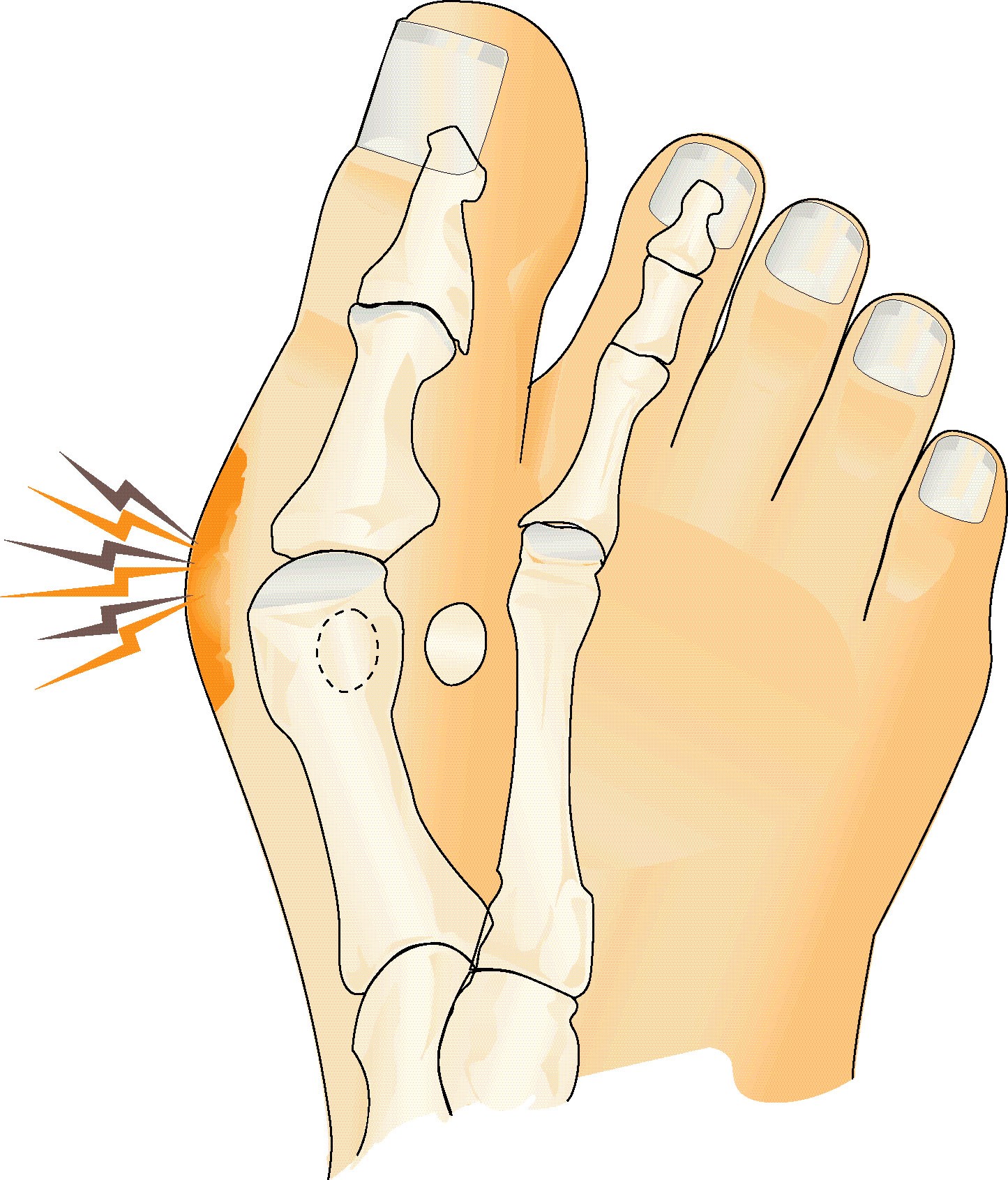 Smärta medialt över stortåns grundled
Skor ger ofta besvär med trycksmärta
Svårt att hitta sko som passar
Ofta besvärsfri barfota
Lateral deviation av stortå 
Pseudoexostos 
Bursit 
Omlottställning och hammartår
[Speaker Notes: 1. Hereditet;  Ärftligt? Kvinnligt kön. Trånga skor. Höga och låga fotvalv. RA. 

2. Pseudoexostos; Ömmande, hård uppdrivning medialt över grundleden, ömmande klavusbildning, rodnad

3. Bursit kan förekomma i samband med pseudoexostos

4. Omlottställning ofta förekommande vid mer avancerade fall. Hammartår ofta dig 2 men även resterande tår.]
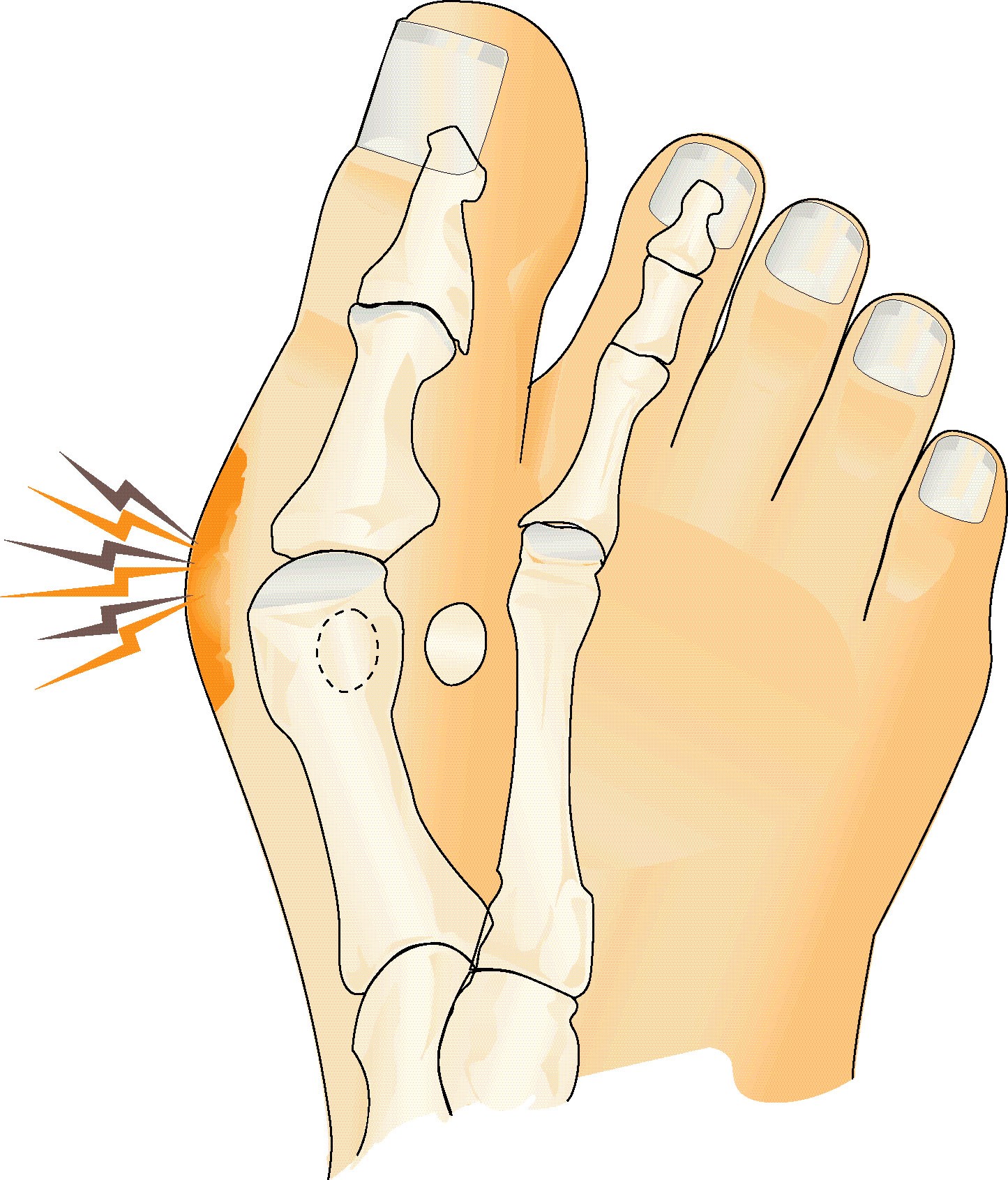 ”Om symtom och status talar för annan diagnos kan bilddiagnostik vara aktuellt.”



Röntgen:

15–20°: Lindrig
20–40°: Måttlig
> 40°: Grav
[Speaker Notes: Röntgen ofta inte nödvändig i initiala skedet. 

Upplevde själv att det var svårt att få med patienten på ”tåget” vid enbart kliniskt diagnos och konservativa åtgärder. Röntgen verkar vara lugnande]
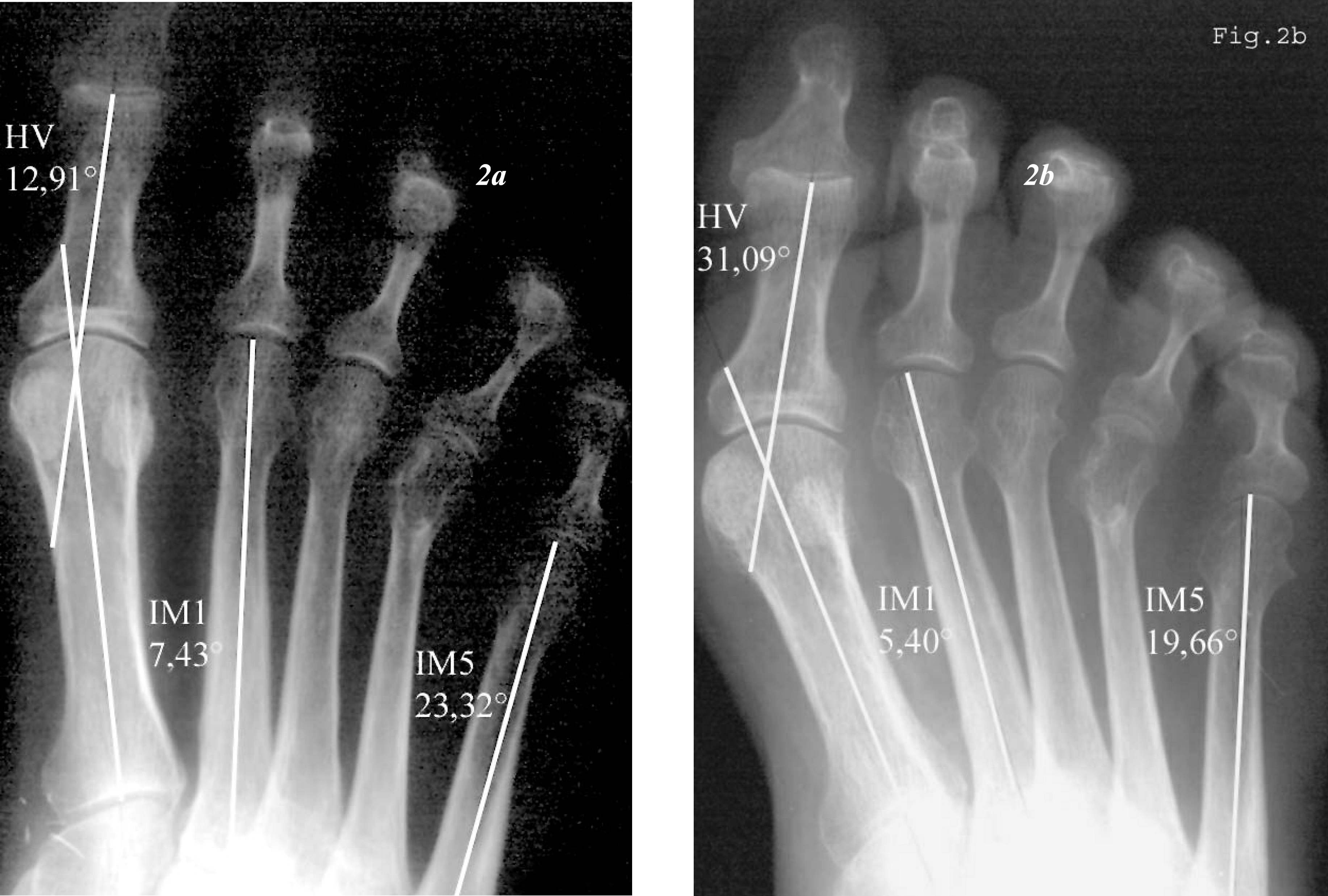 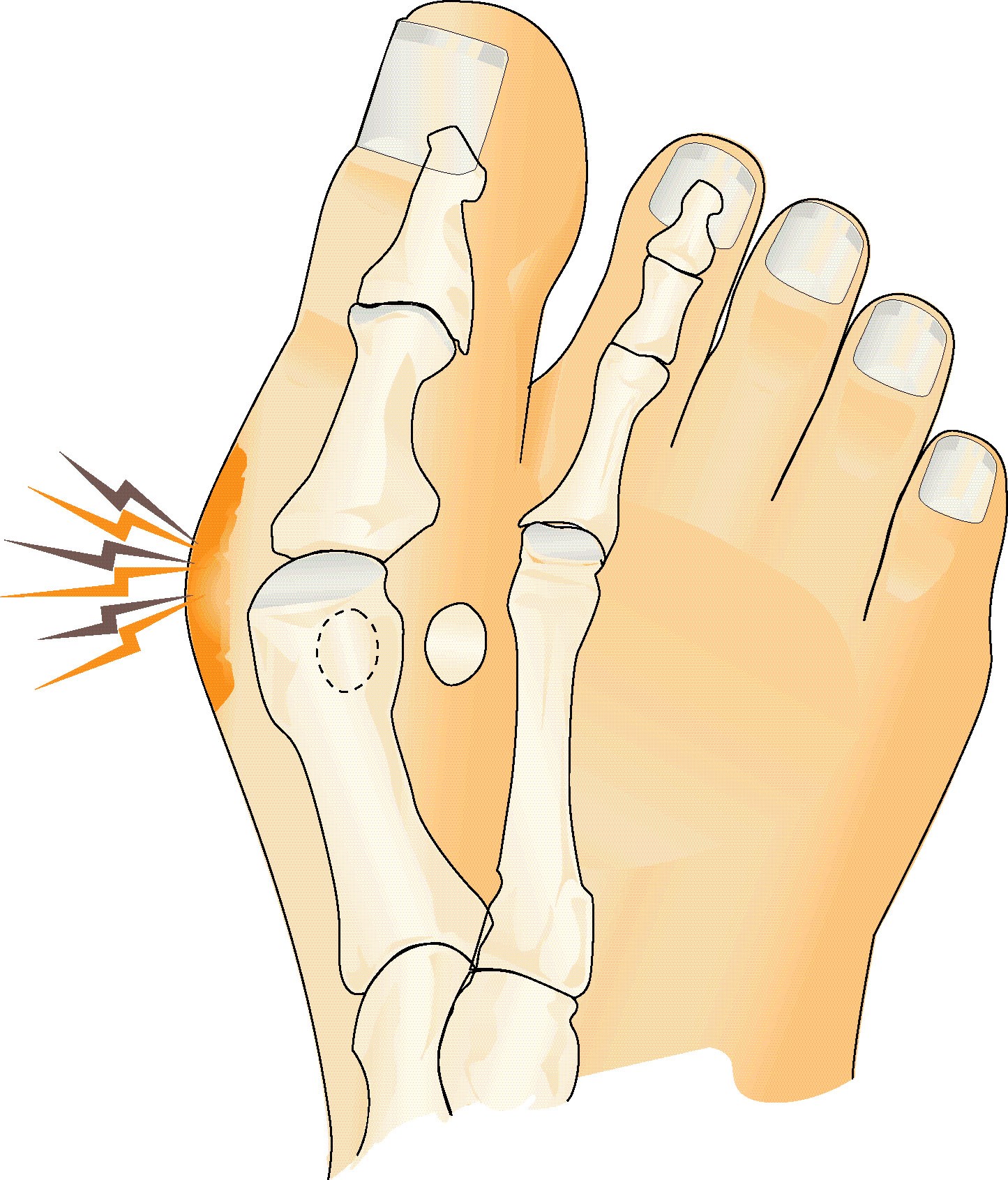 [Speaker Notes: 1. Be gärna om belastade bilder. Vi har haft möte med Röntgenkliniken och fungerar väldigt väl på sjukhuset men UniLabs med skiftande resultat.]
Egenvård:

Skoanpassning
Hallux Valgus skydd

Ortopedtekniker

NSAID + Paracetamol
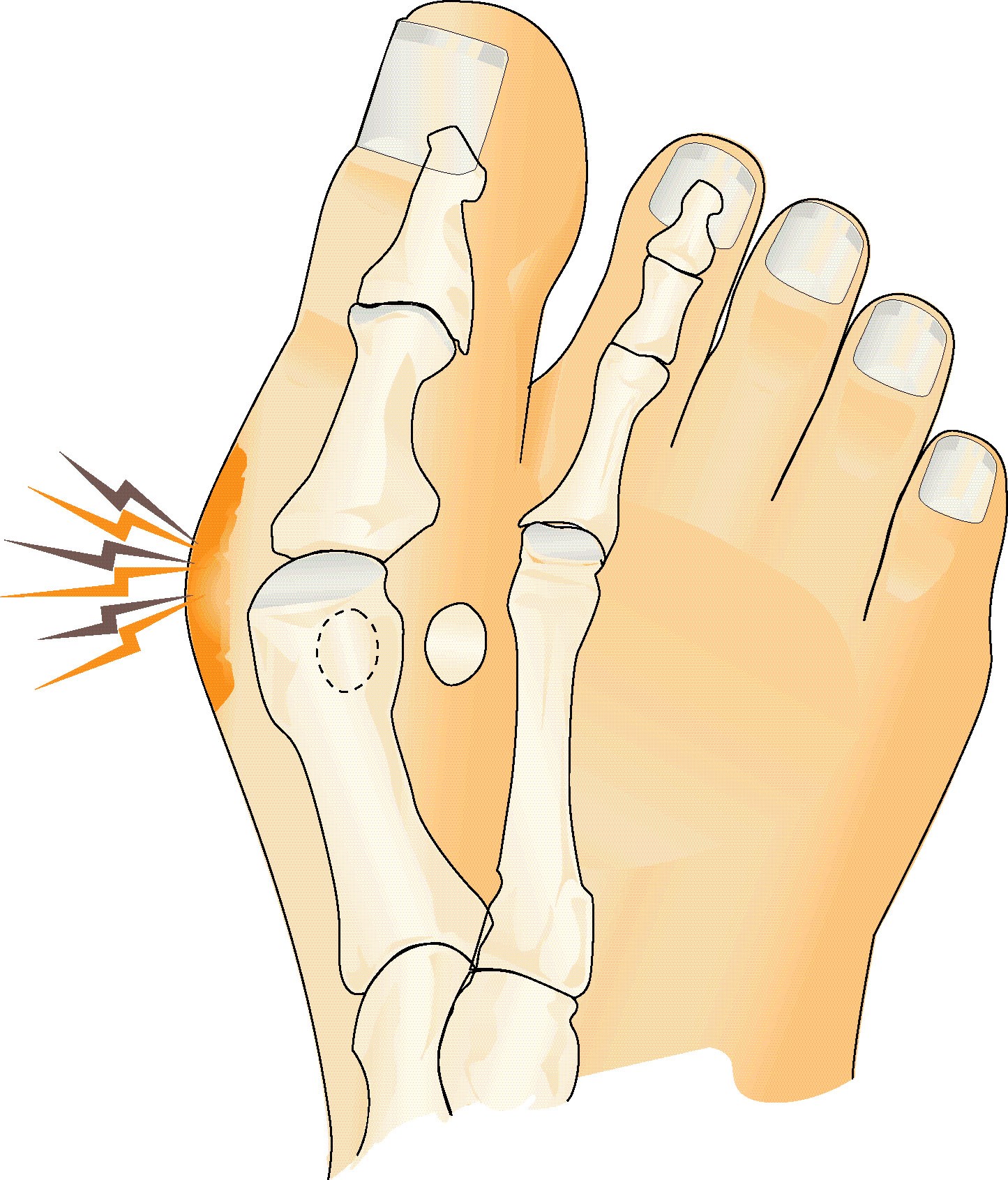 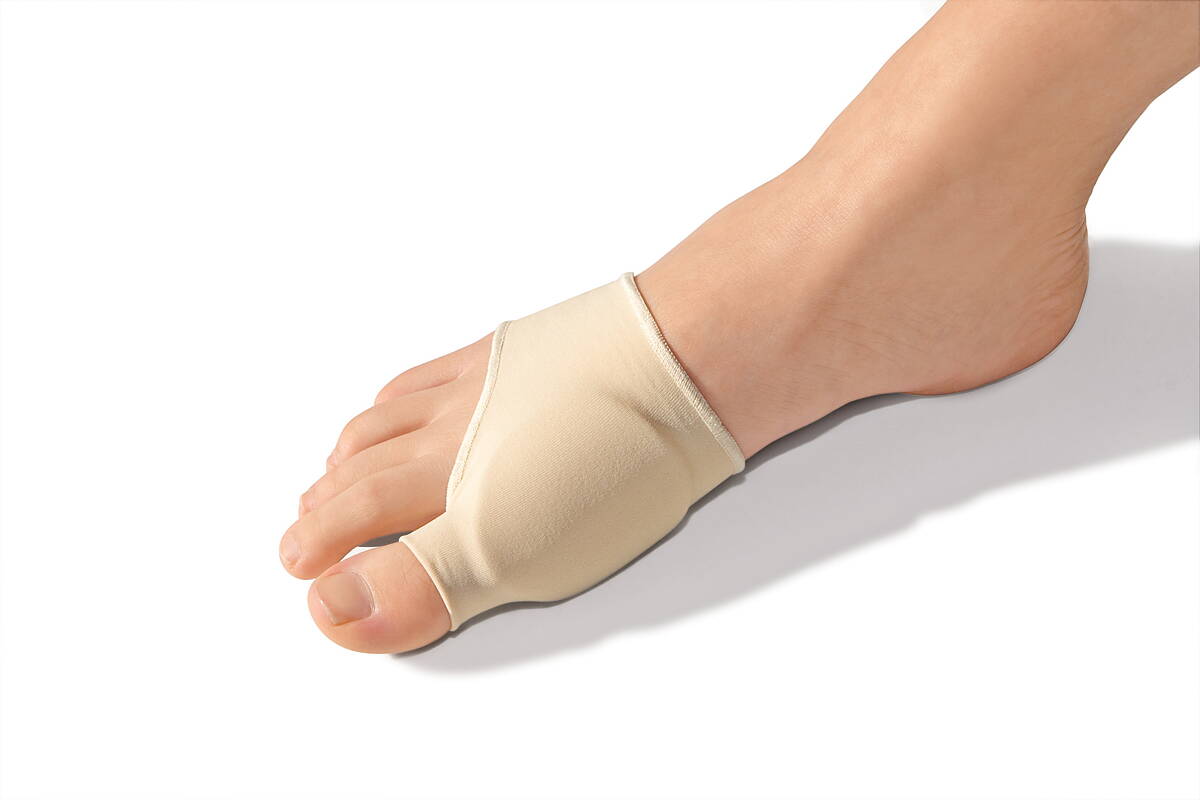 Källa: Kliniskt Kunskapsstöd/Hallux Valgus
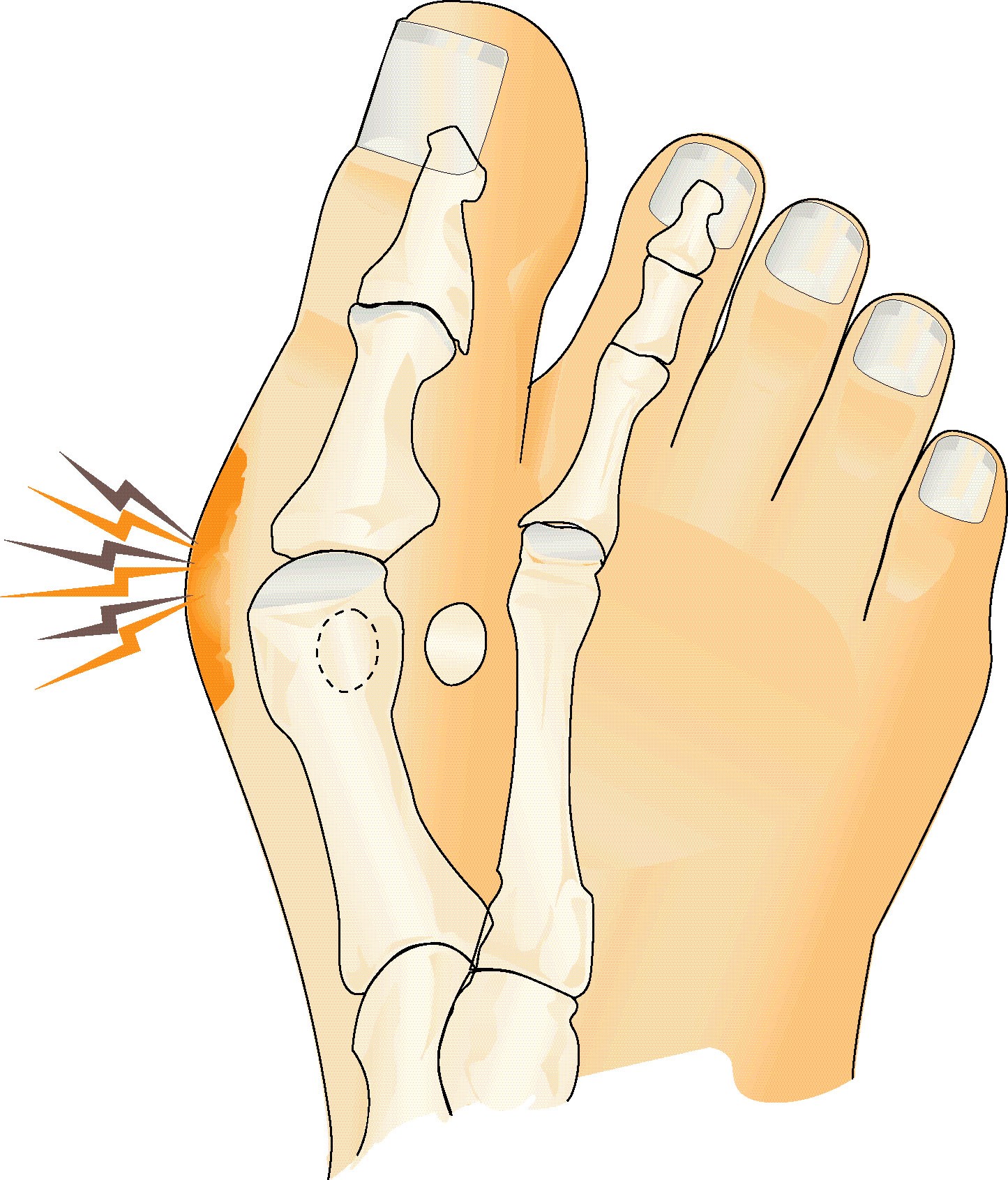 Vid utebliven effekt (längre än 6 – 12 månader) av egenvård och smärtlindring remiss till ortopedklinik. 

Symtom + Vinkel > 15-20 grader

Vad vill patienten?
[Speaker Notes: 1. Vill patienten bli opererad?]
Vad händer på Ortopeden?
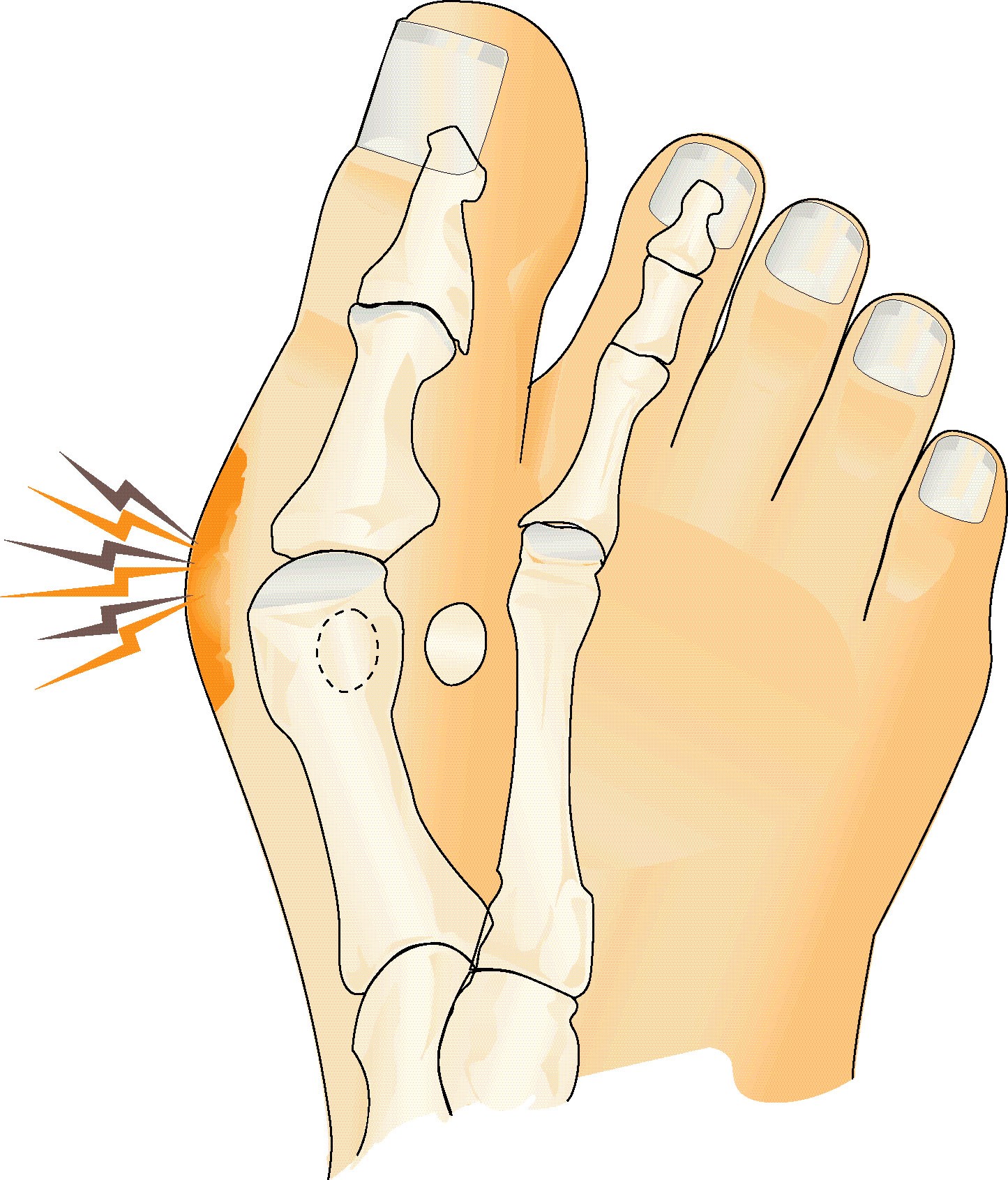 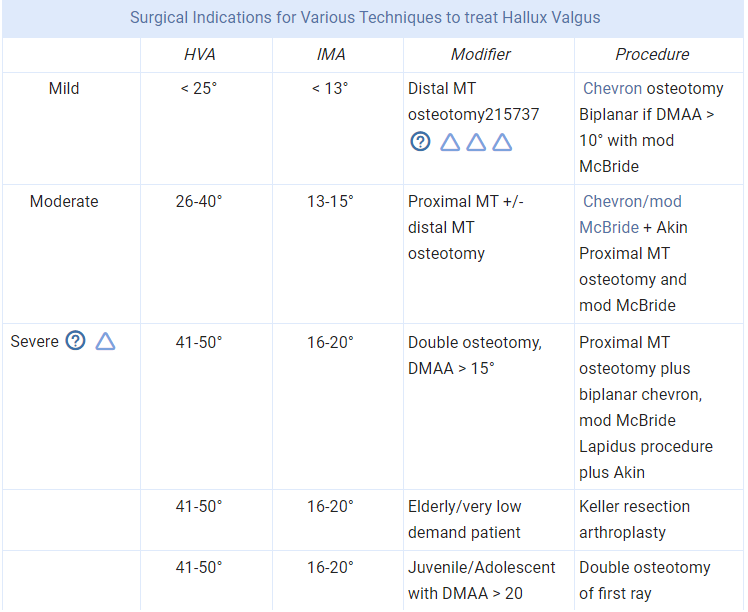 [Speaker Notes: 1. När vi tar emot patienten…ju högre vinkel desto mer sågar och skär vi.]
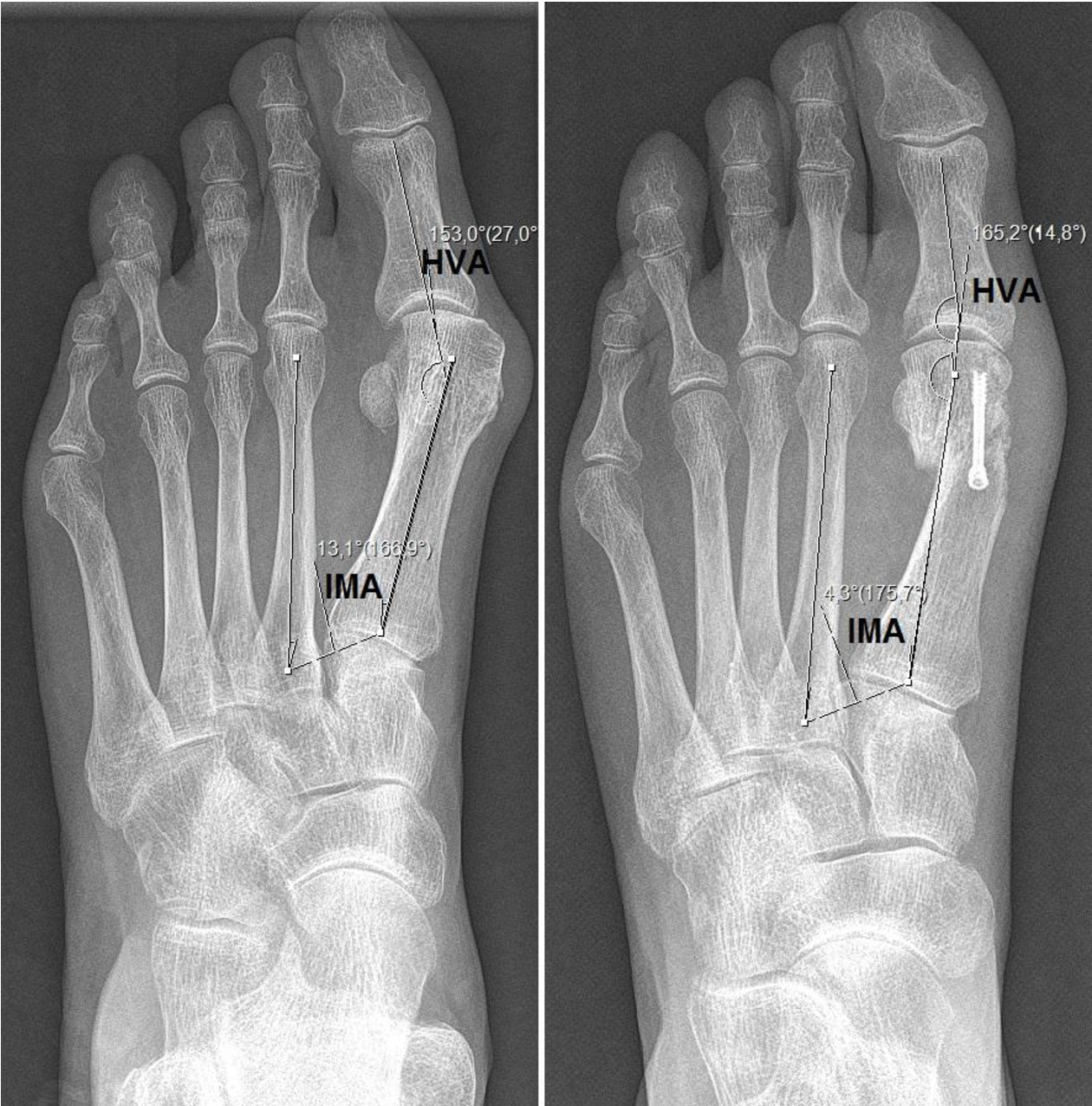 Chevronosteotomi

Dagkirurgiskt
Fotblockad
20-40 minuter


Postoperativt:

6 veckor specialanpassad sko
6-12 veckor rehab med rörlighetsträning

Svullnad + Smärta ofta 6-12 månader. 

Operativt slutresultat tar lång tid! 

Ingen ”quick fix”

Finns Kosmetisk Indikation? = NEJ
[Speaker Notes: 1. Operationen tar mellan 20-40 minuter. Specialanpassad sko i 6 veckor. Rehab minst 6 veckor. Smärta + Svullnad + Känselnedsättning upp till 1 år postoperativt. 

2. På vår mottagning: När vi beskriver det postoperativa förloppet är det många som hoppar av tåget och är ändå rätt nöjda med sin fot….]
Hallux Rigidus
Genesen är troligen multifaktoriell

Artrosutveckling i stortåns grundled

Stelhet 
Smärta 
Pseudoexostos 
Ändrat gångmönster
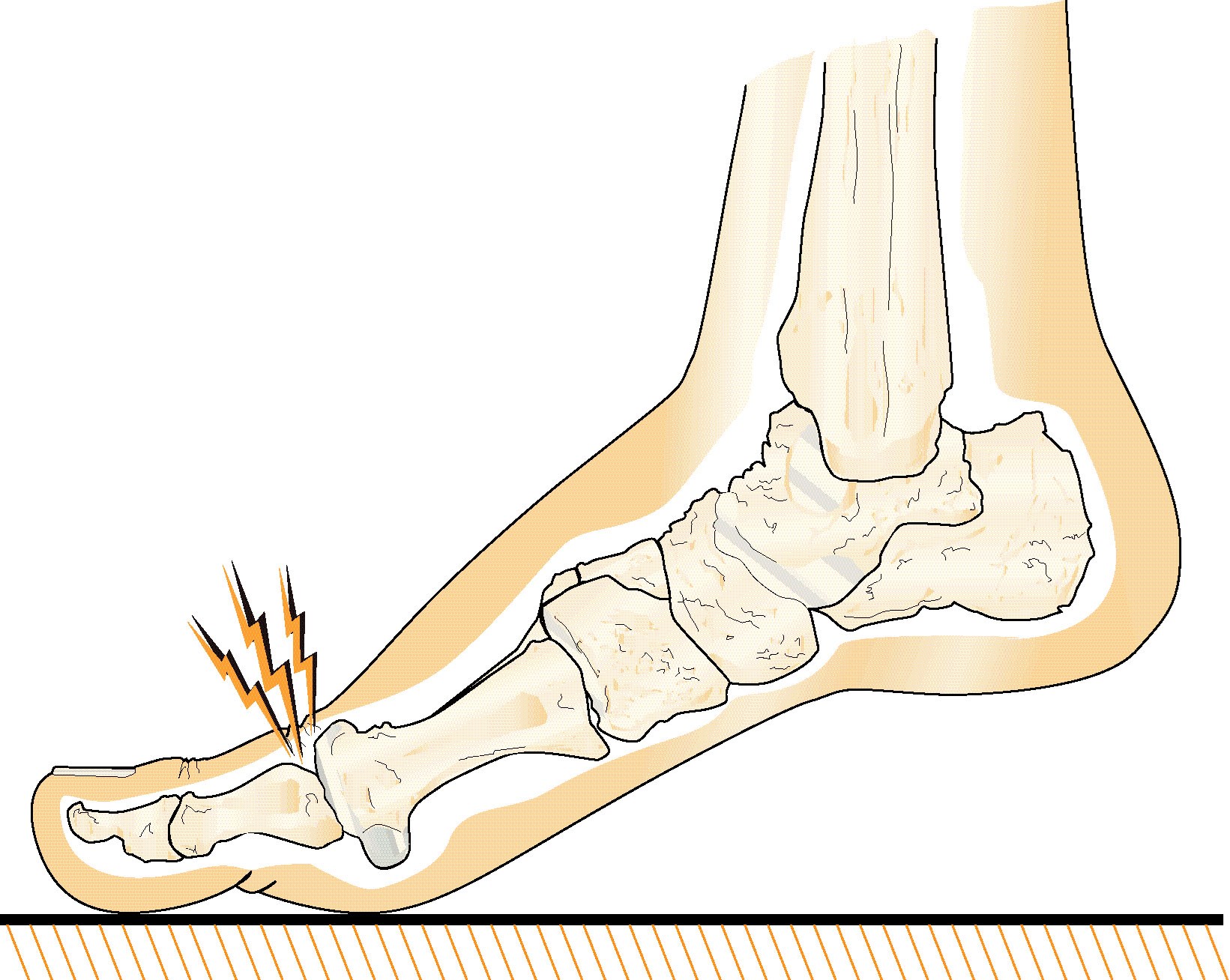 [Speaker Notes: 1. Stelhet  - Nedsatt dorsalextension av stortåns grundled
2. Smärta – Vid belastning och frånskjut
3. Pseudoexostos belägen på stortåledens dorsalsida. Ger ofta smärta ofta när patient har skor på sig. Trångt. 
4. Gångmönster – Belastar ofta utsidan av foten/hälen. Kan ofta se slitaget på patientens skor.]
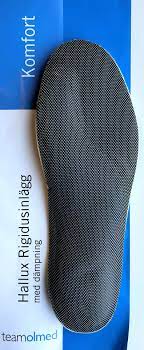 Rullsula (Jogging- och walkingskor) eller träskor 
	med stel sula 
Rigidus-inlägg
Bekväma skor

Om ovanstående inte fungerar:


Remiss till
Ortopedtekniska för stela fotbäddar 
för att avlasta MTP-1 leden
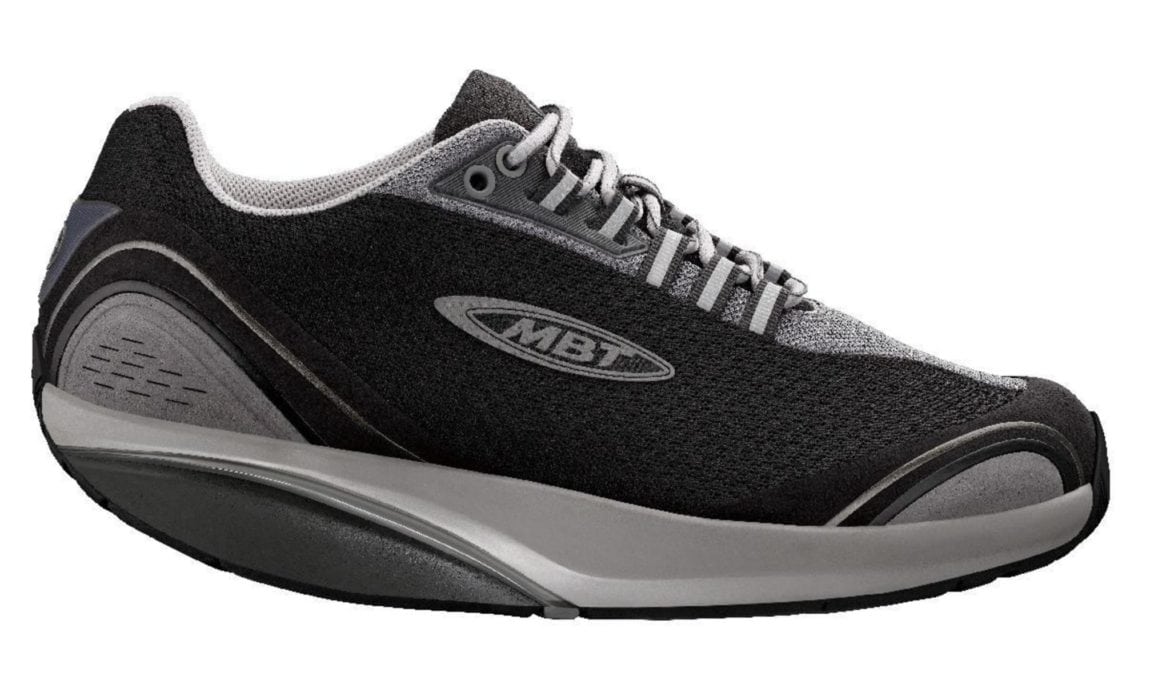 [Speaker Notes: 1. Egenvård.]
Hallux Rigidus
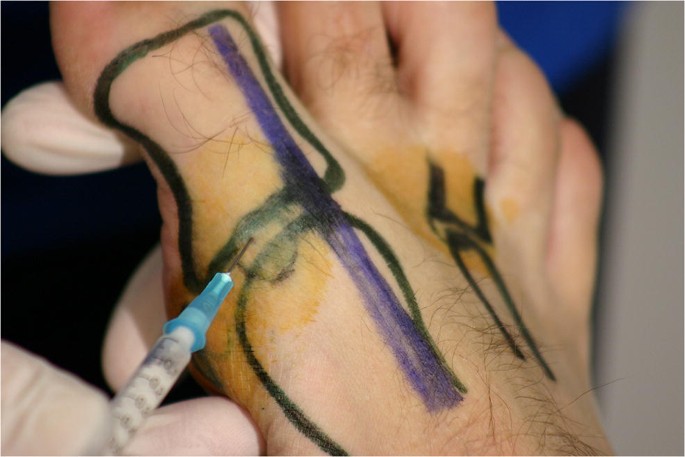 NSAID

Paracetamol

Intraartikulär kortisoninjektion

		1 ml DepoMedrol(Metylprednisolon)
Depo-Medrol = Små leder + Extraartikulära injektioner

Lederspan(Triamcinolon hexactonid)  = Enbart stora leder
[Speaker Notes: 1. Kortisoninjektion kan vara svårt då sliten led och bökigt att ta sig in intraartikulärt. Ett tips är att ta hjälp av någon som drar i stortån för att öppna upp ledspringan.]
Vid utebliven effekt (längre än 6 – 12 månader) av egenvård och smärtlindring remiss till ortopedklinik. 

Vad vill patienten?

Vad kan Ortopeden erbjuda?

	Osteofytavsågning dorsalt(Cheilektomi)
	Steloperation
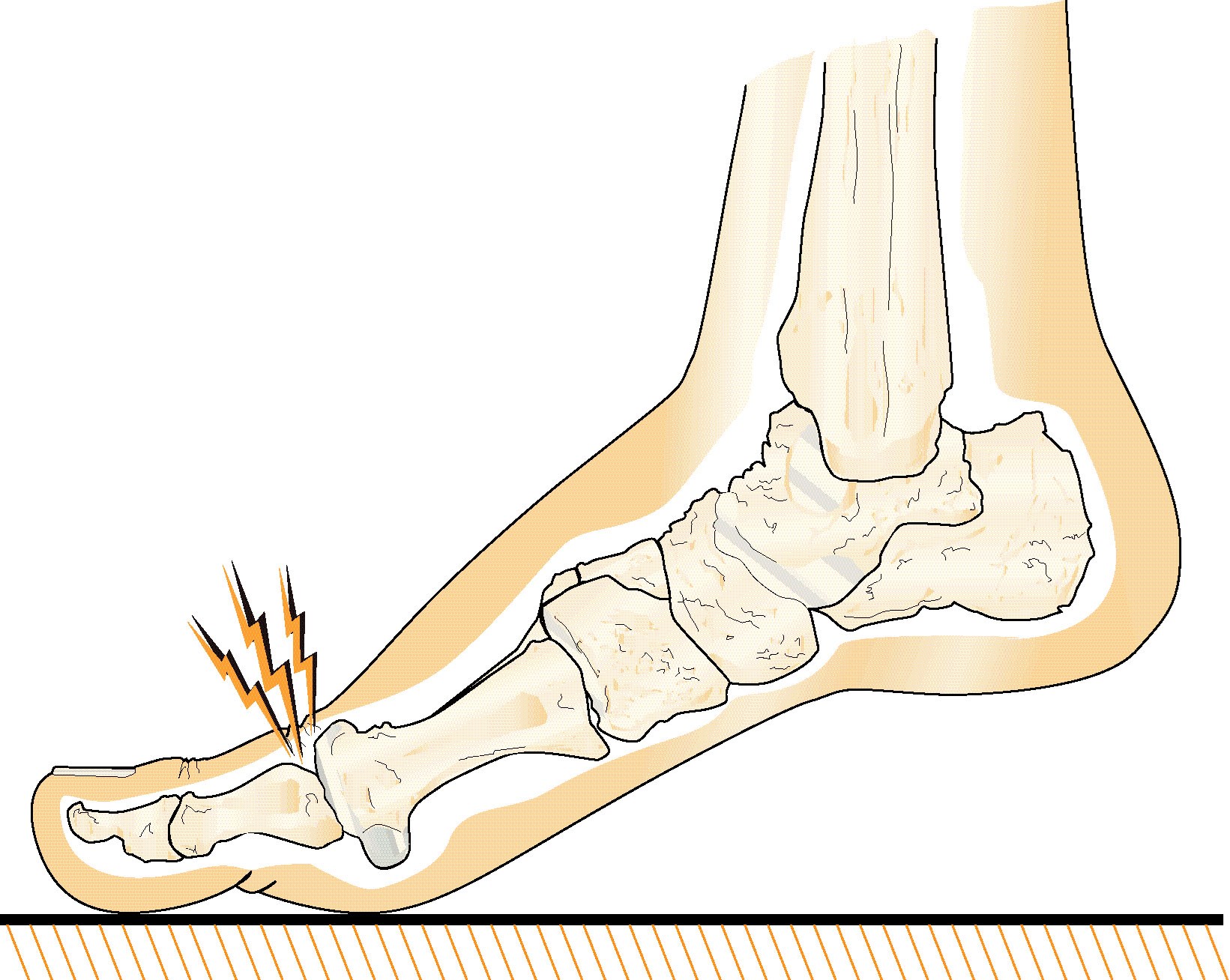 [Speaker Notes: 1. Vad kan vi erbjuda?]
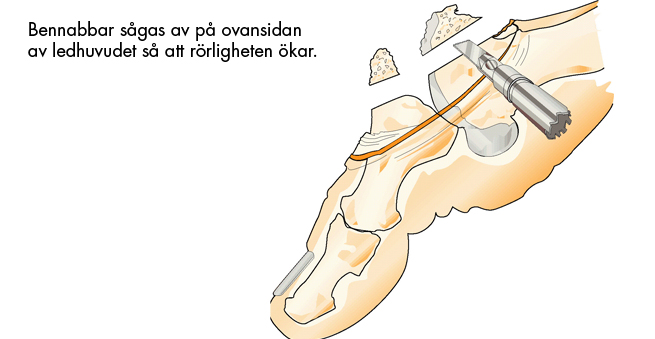 Cheilektomi

Operationen tar 10-20 minuter


Lindrar impingement större rörligheten och ett bättre frånskjut 


Sjukskrivning  oftast bara 2 v. till suturtagning med fri belastning
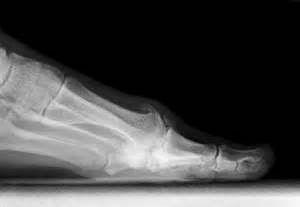 [Speaker Notes: 1. Cheilektomi. Vinner säkert nåt år på denna operation men leder ofta i slutändan till en steloperation av stortåns grundled.]
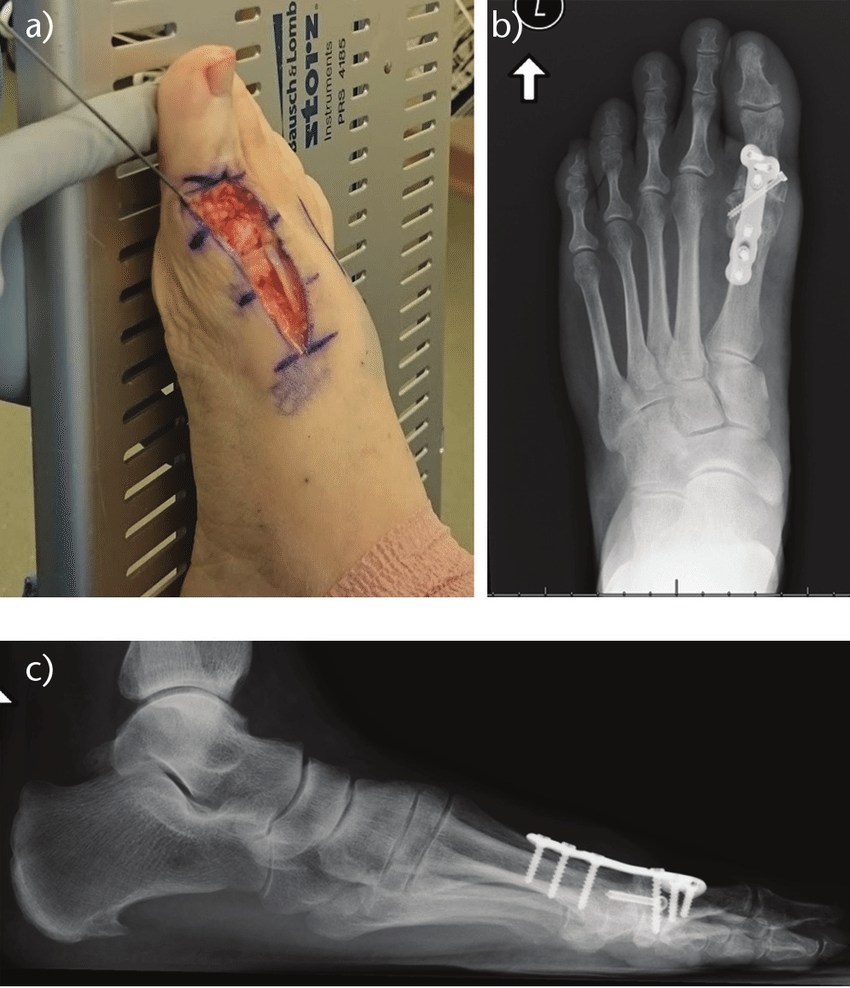 Artrodes

Operationen tar 40-60 minuter

Får inte belasta på 8-12 veckor, när smärtan 
försvinner och radiologiskt läkt = fri belastning

Sjukskrivning ofta minst 3 månader.
[Speaker Notes: 2. Många arbetande patienter tackar ofta nej och väntar gärna nåt år till fram till pension istället.]
Differentiera mellan Hallux Valgus/Hallux Rigidus!!!
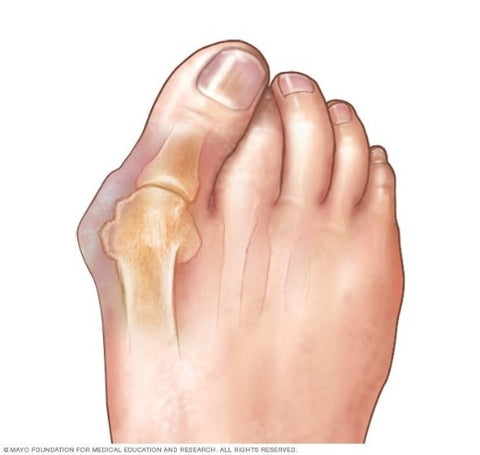 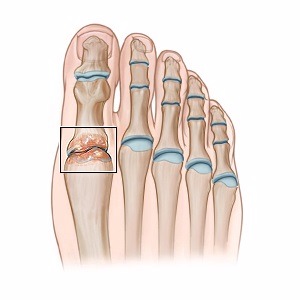 Olika behandlingsstrategier både konservativt och operativt!
Om Hallux Valgus + Rigidus(Artros) = Rigidusbehandling!
[Speaker Notes: 1. OCH om tidig artros på röntgen undviker vi att operera hallux valgus då det ofta försämrar artrosen….]
Hammartå
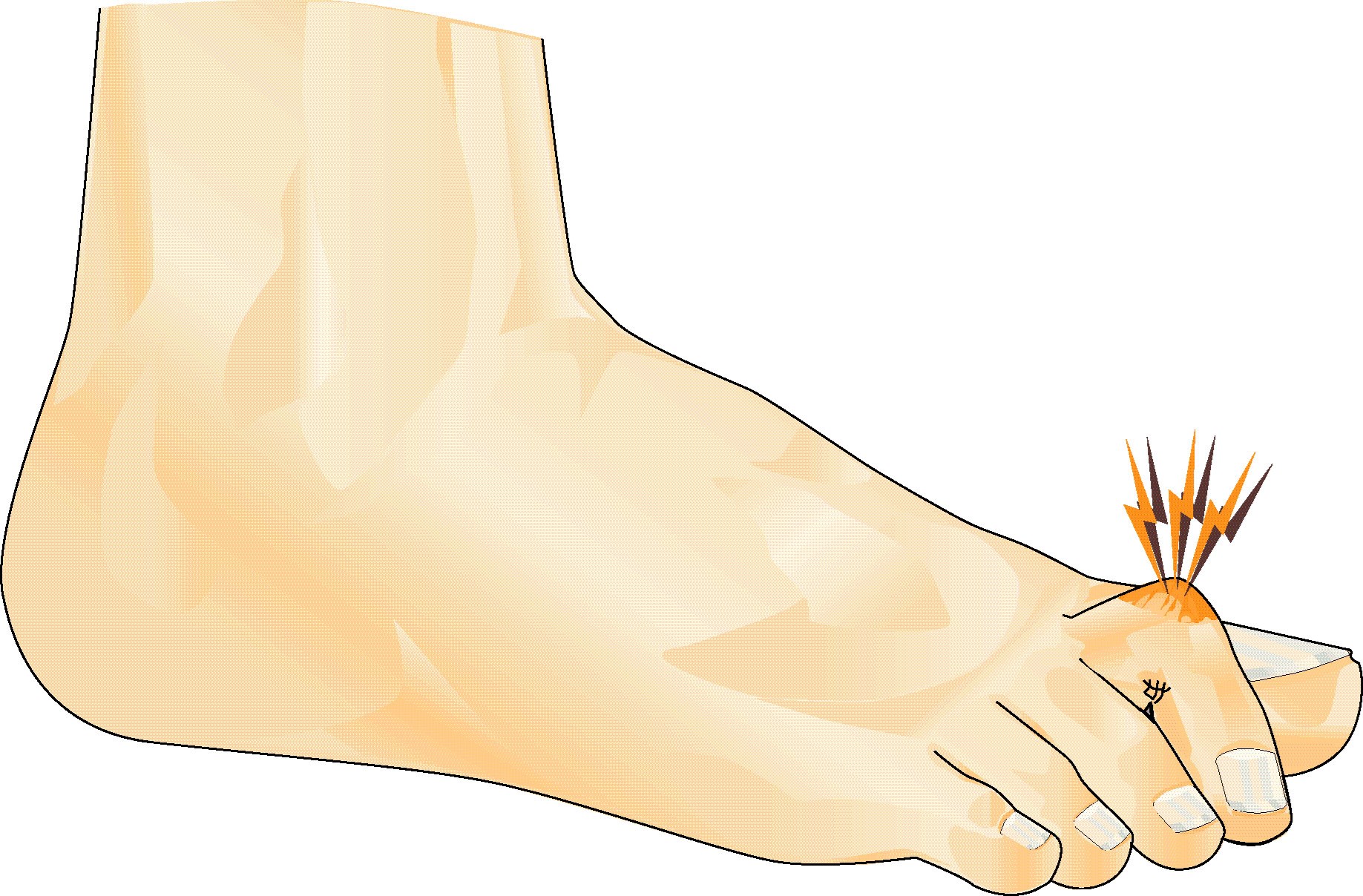 Sekundärt till hallux valgus. RA. Diabetes. Artros.
[Speaker Notes: 1. Ses ofta tillsammans med Hallux Valgus.]
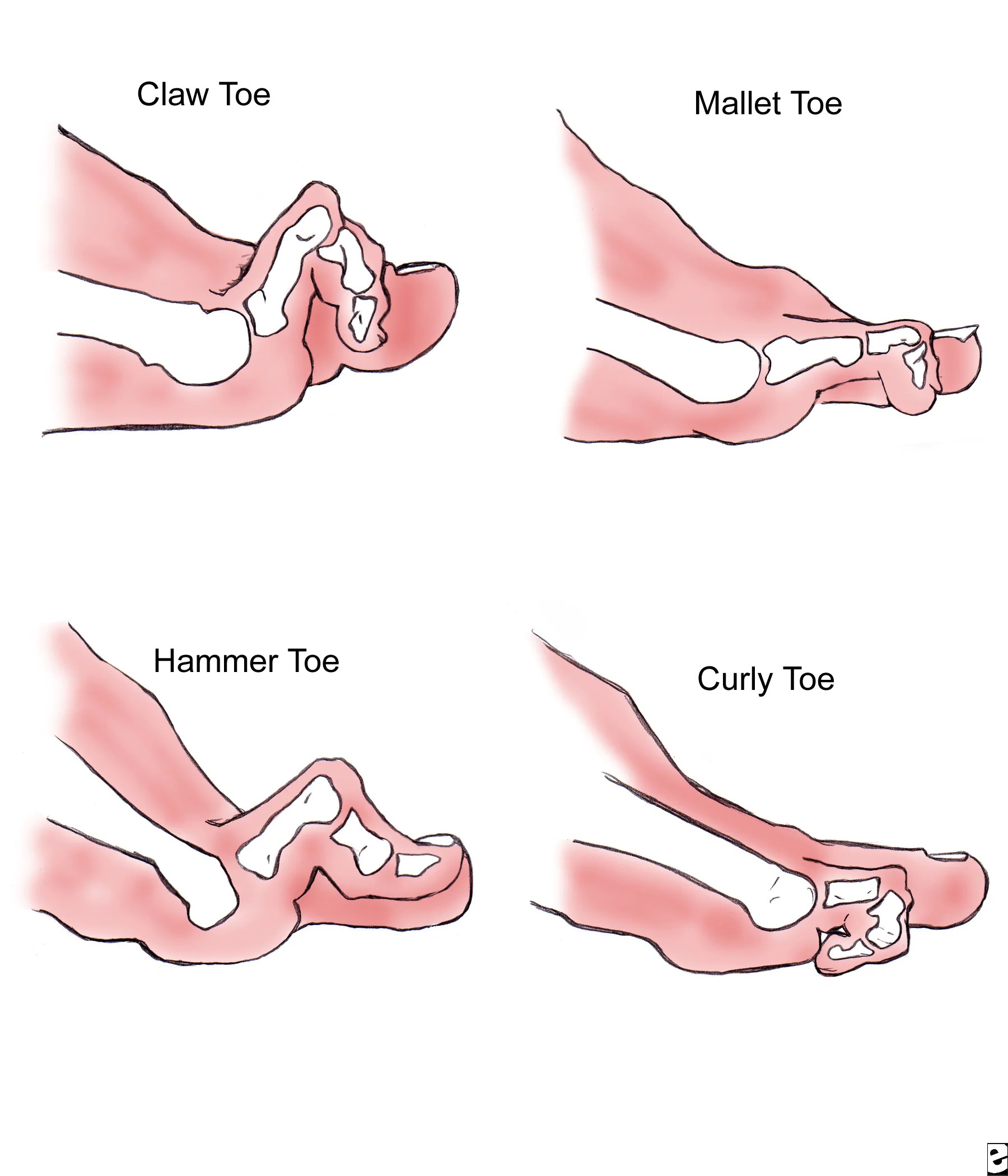 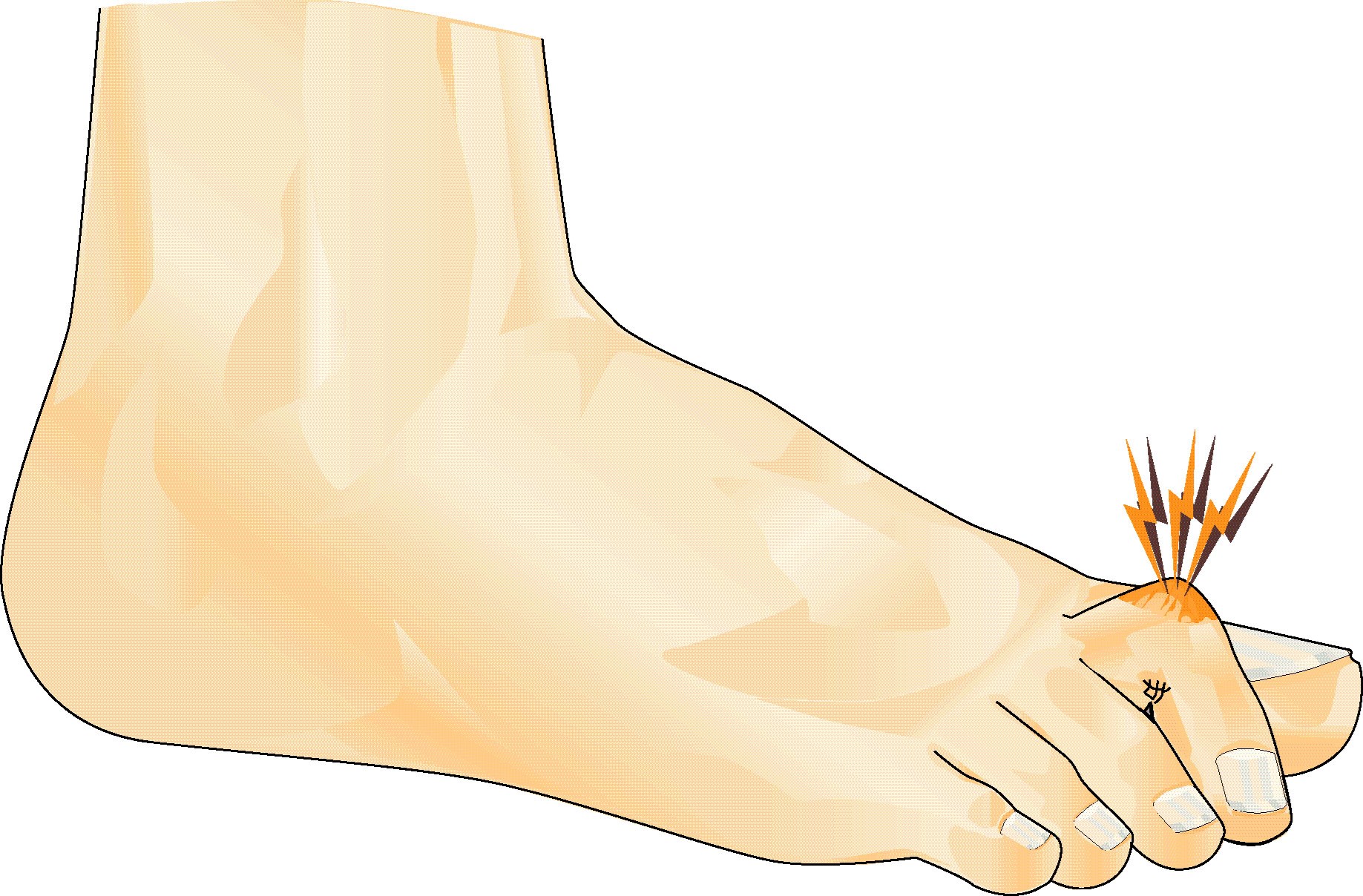 [Speaker Notes: Ses ofta tillsammans med hallux valgus. 

1. Klotå; Viktigt att differentiera med hammartå. Om ung patient med nydebuterad klotå tänk diffdiagnostiskt. Neuologiskt? Charcot Marie Tooth? ENG + EMG?]
Patientfall:
71-årig kvinna med en dåligt kontrollerad DMt2. 
HBA1c 78. BMI 32. Tidigare rökare. Svaga pulsar palpabla, finns behåring. 
Återkommande infektioner på grund av skav dorsalt över PIP-lederna, kliniskt minst 2 kanske 3 hammartår. Minst 4 antibiotikakurer senaste året. Nu äntligen läkta sår med kallusbildning dorsalt. Rtg utan osteit. 
Alternativ 1: Ännu en skoanpassning och hoppas att det inte händer igen. 
Alternativ 2: Jag chansar. Skickar en remiss till dom där Ortopederna.
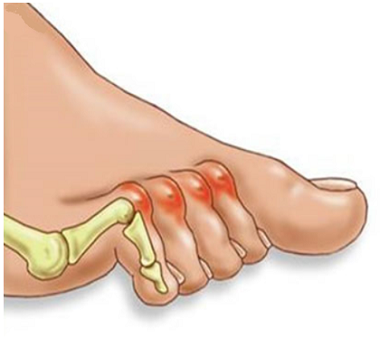 [Speaker Notes: Strutsmetoden fungerar ofta dåligt.]
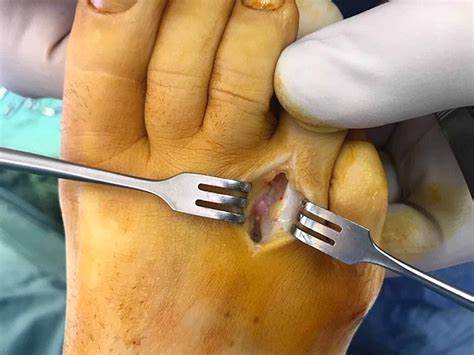 Tack för remissen, 
Vi har nu dagkirurgiskt utfört en extensor tenotomi på dig dig 3+4, 2 stygn totalt. Hammartådeformiteten finns fortfarande men klart förbättrat. Stygnen ska tas om 10 dagar. 
Lycka till med patientens DT2, kanske ska ni fundera på något ytterligare än enbart metformin?

Med vänlig hälsning, 

Arto Korpi ST 
Ortopedkliniken Västmanland
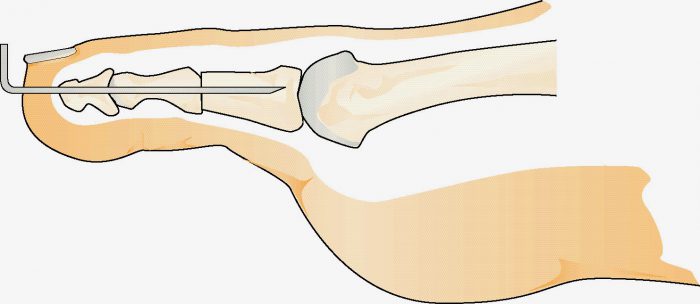 [Speaker Notes: Ett kirurgiskt ingrepp kan eventuellt rädda patienten från mer allvarliga komplikationer.

Denna patientkategori är ett av får undantag vi opererar trots riskfaktorer.]
Mortons Neurom
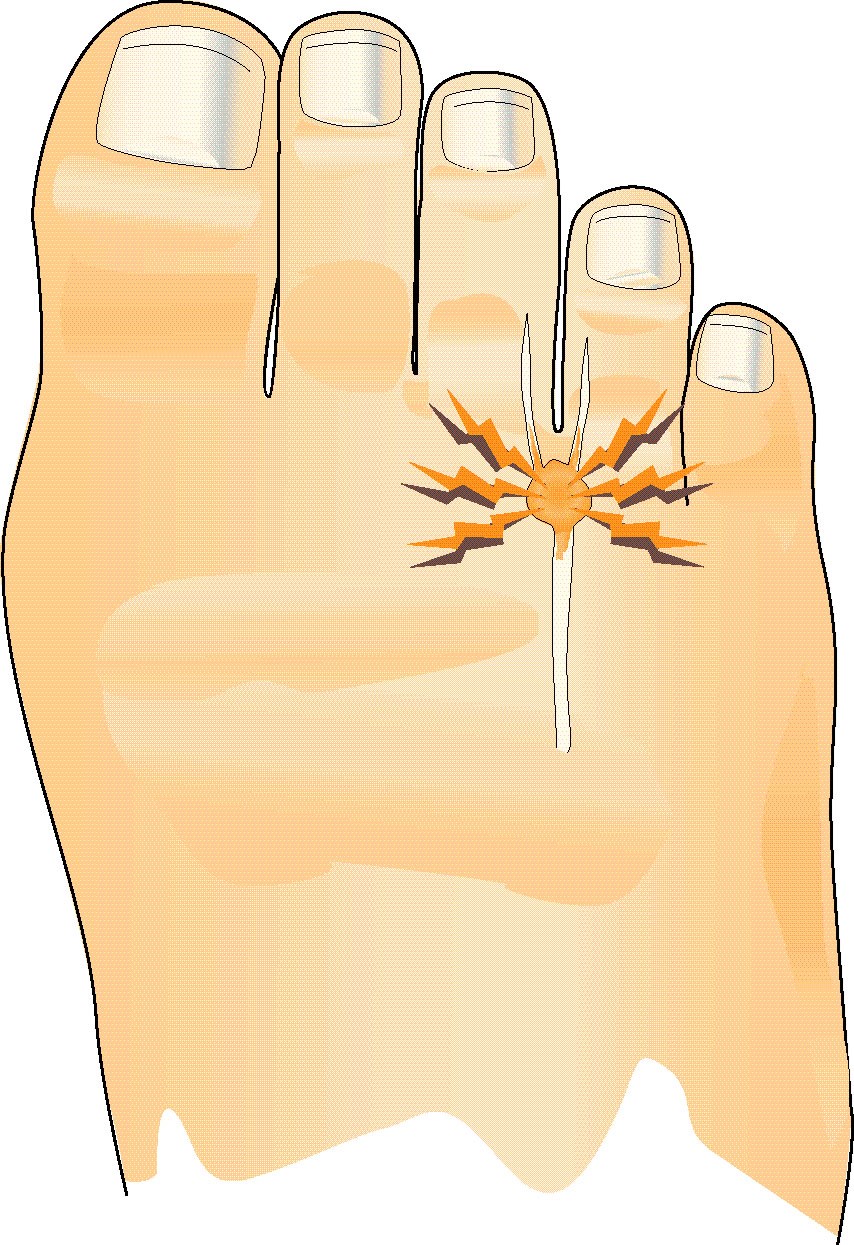 Ilande nervsmärta i framfoten vid belastning, ofta med utstrålning i tårna.
Smärtan är vanligtvis lokaliserad mellan 3:e och 4:e tån, kan även förekomma mellan 2:a och 3:e tån.
Smärtan är mest uttalad med skor men förekommer också barfota.
Ibland förekommer känselbortfall ut i tårna.

Skoanpassning
Känner man sig säker kan man prova 1 ml kortison. Depo-Medrol 1 ml + Xylocain 1 ml
[Speaker Notes: Klassiskt i 3:e interstitiet med domningar ut i tå 3-4. Mycket ovanligt med Mortons i 1:a interstitiet. 

Vi beställer ofta en preoperativ DT för att planera vår operation. Dorsalt eller palmart snitt. 

Remiss vid utebliven effekt på konservativ behandling.]
Mortons Neurom
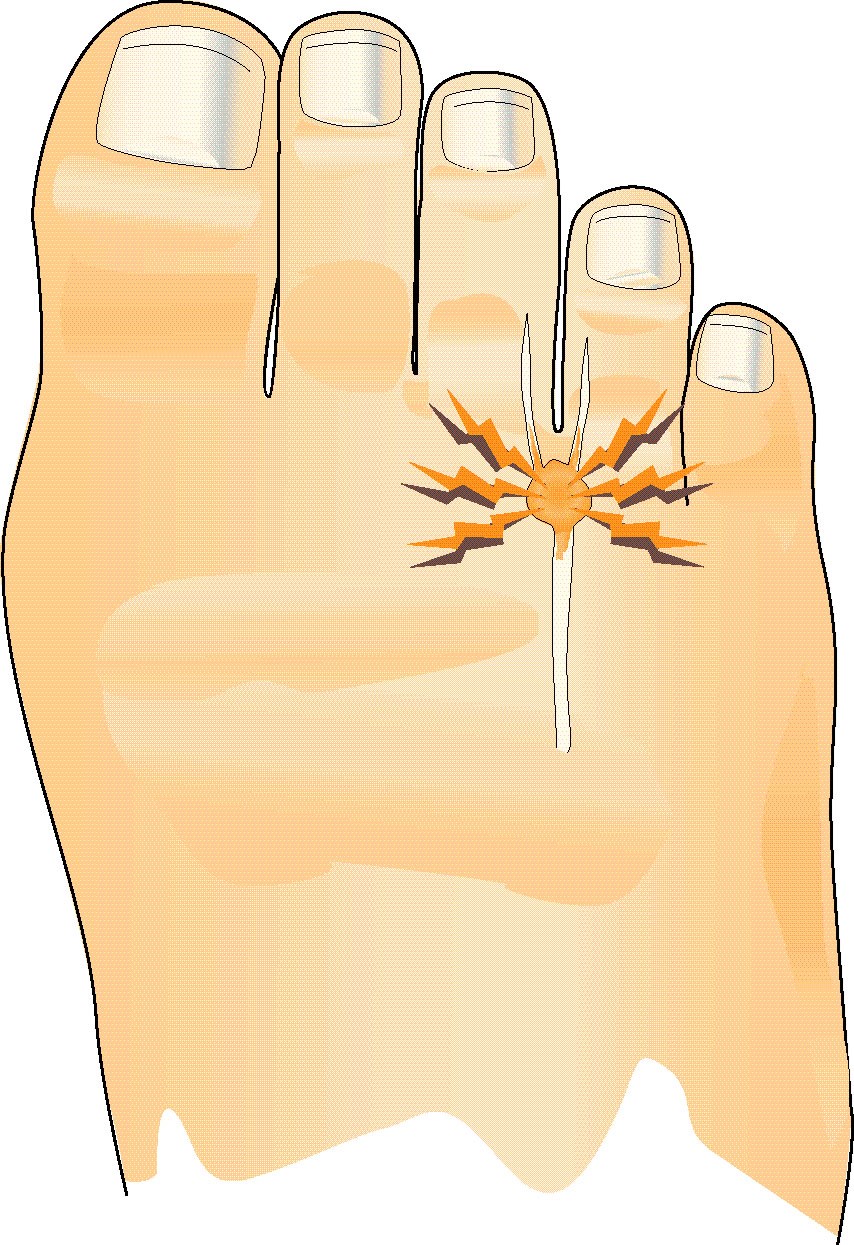 Stressfraktur
Mb Köhler
Enkondrom
MTP-instabilitet
Bursit, artrit
Ganglion

Mortons klassisk i 2:a - 3:e interstitiet

Misstänker ni Mortons i 1:a interstititet misstänk nåt annat!!!
[Speaker Notes: 1: Symtom vid morton. 

2: 1:a interstititet = Säkert nåt annat. Slätröntgen i första hand om osäkerhet remiss ortopeden.]
Plantarfasciit
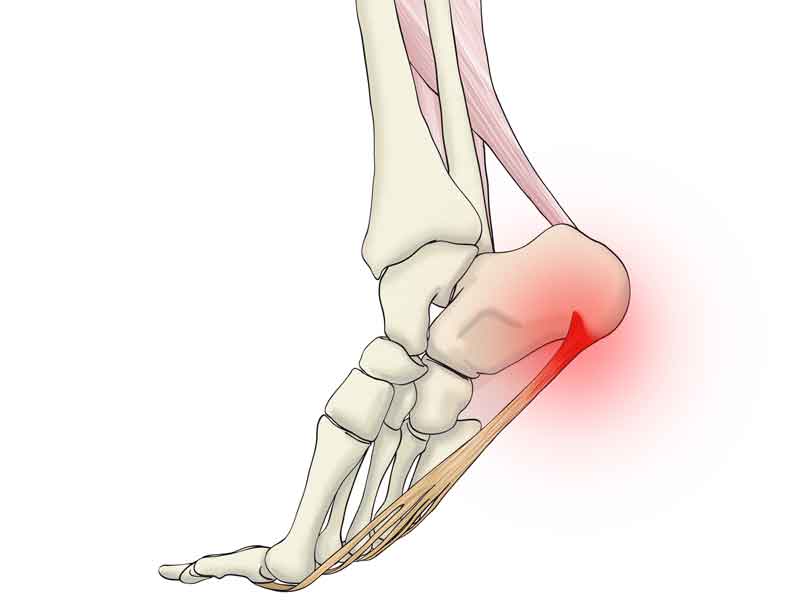 Belastningssmärta under hälen eller på insidan av hälen
Vid långvarig belastning av fötterna intensifieras smärtan ytterligare
Sällan vilovärk
Morgonstelhet eller morgonsmärta som avtar under dagen

Problemen kan vara långvariga över flera månader, upp till ett år

Klinisk diagnos

 Röntgen enbart vid diff.diagnos artros? Stressfraktur?
Plantarfasciit
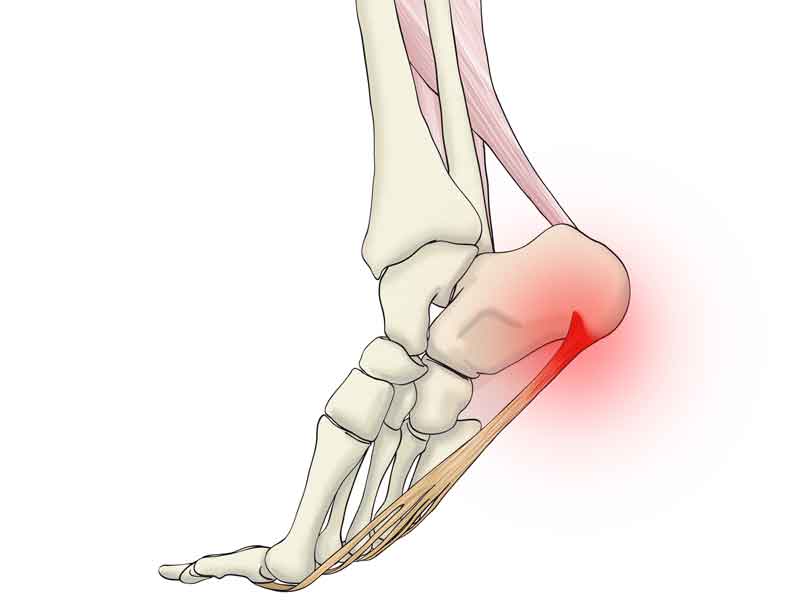 Alternativ träning som exempelvis simning och cykling 

Avlastande inlägg, sko med god häldämpning och sviktande sula 

Viktreduktion vid övervikt

Tejpning via fysio. verkar vara lindrande
Taggboll


Tar tid ofta > 6 månader!
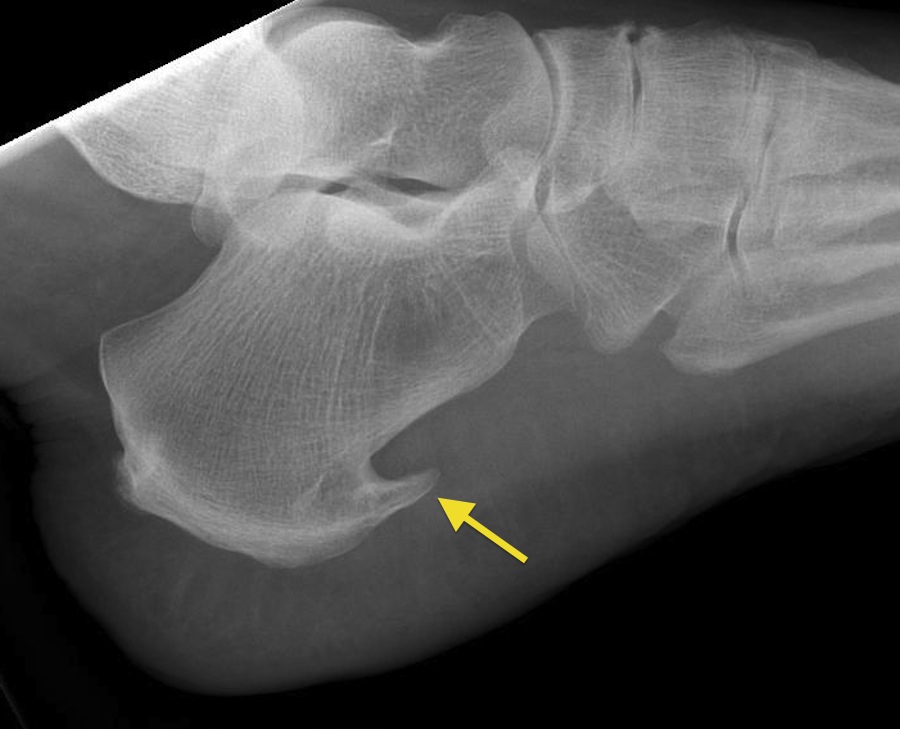 Kalkinlagring

Säger inget om aktiv/genomgången plantarfasciit


Ses ofta som bifynd hos asymtomatiska patienter


Röntgen enbart i diff.diagnostiskt syfte
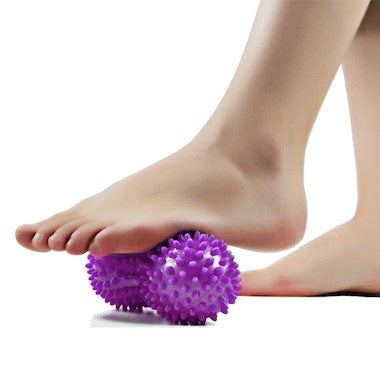 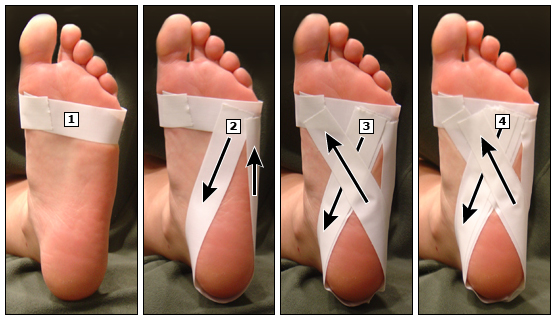 Take home1. Skilj på Hallux Valgus och Rigidus. Behandlingen skiljer sig enormt!2. Besvärliga hammartår kan ibland opereras trots besvärliga patientfaktorer3. Expektans, väl sittande skor och fysio. är aldrig fel
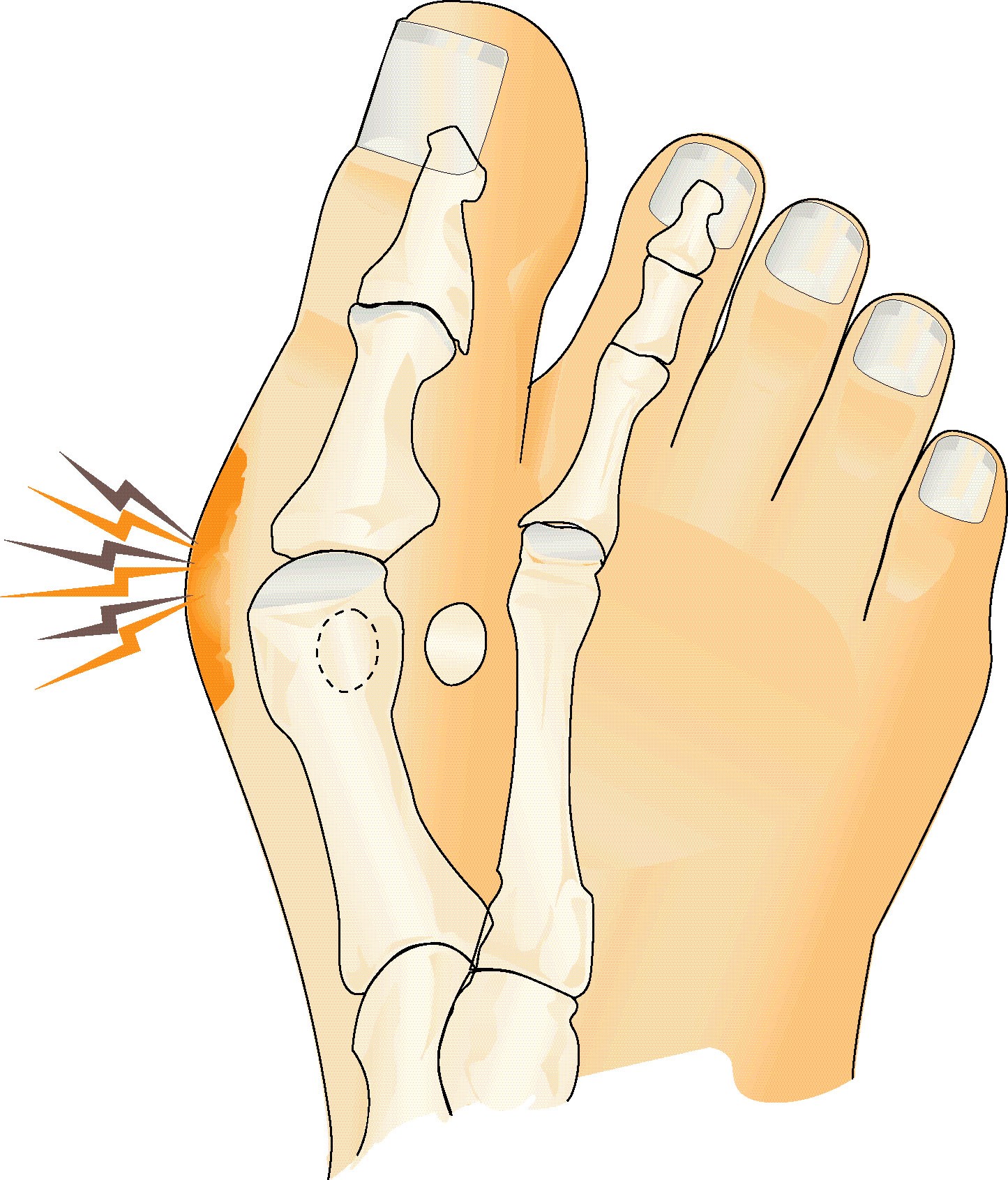 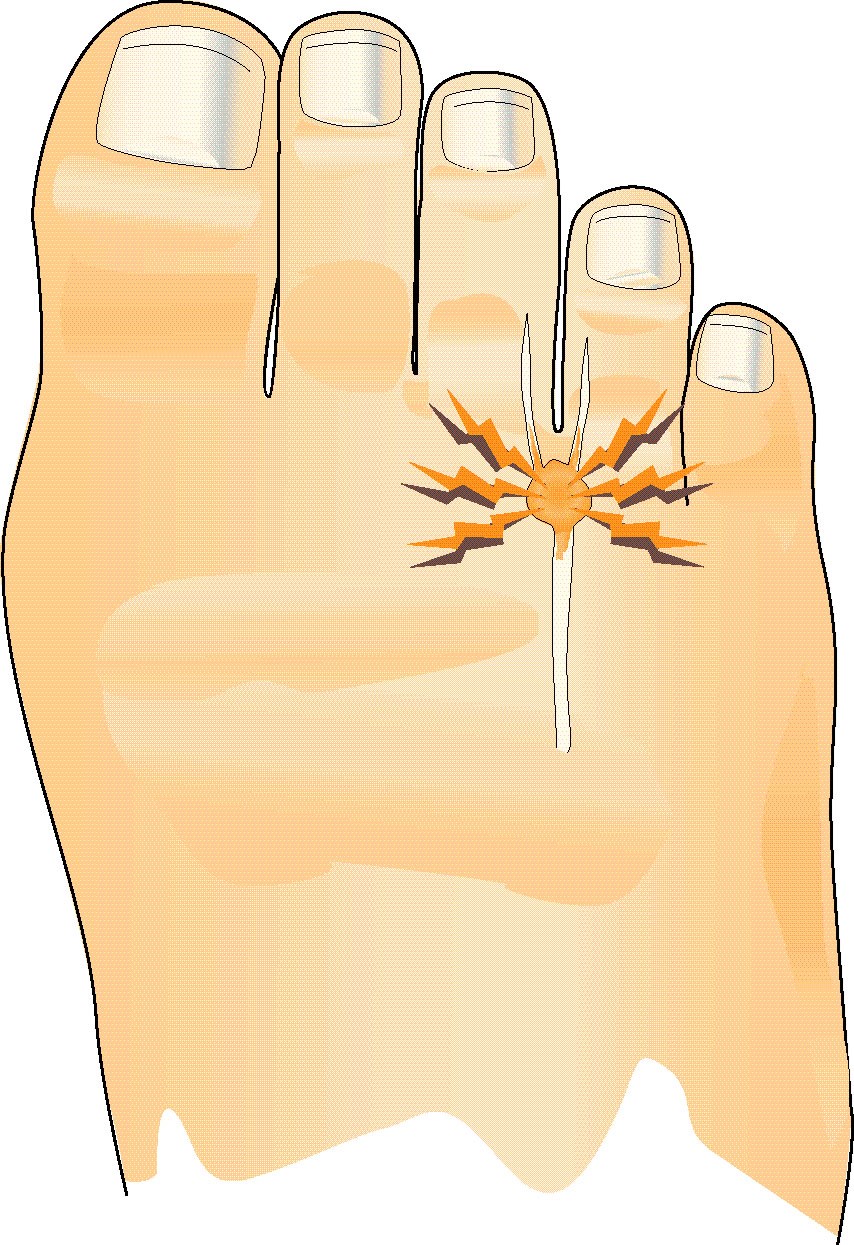 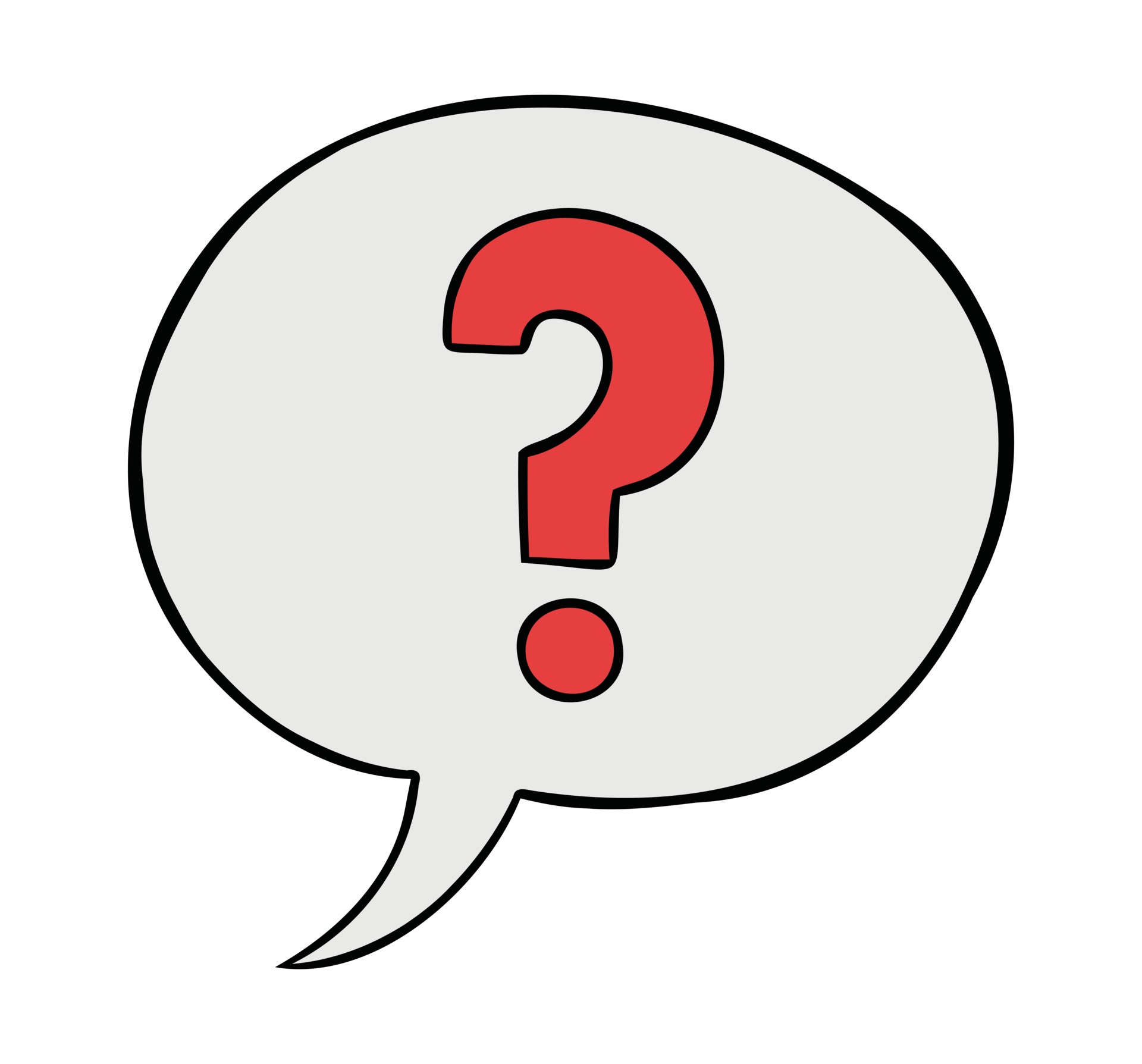